Mundos Virtuais e Interatividade Avançada, Ambientes Multimídias
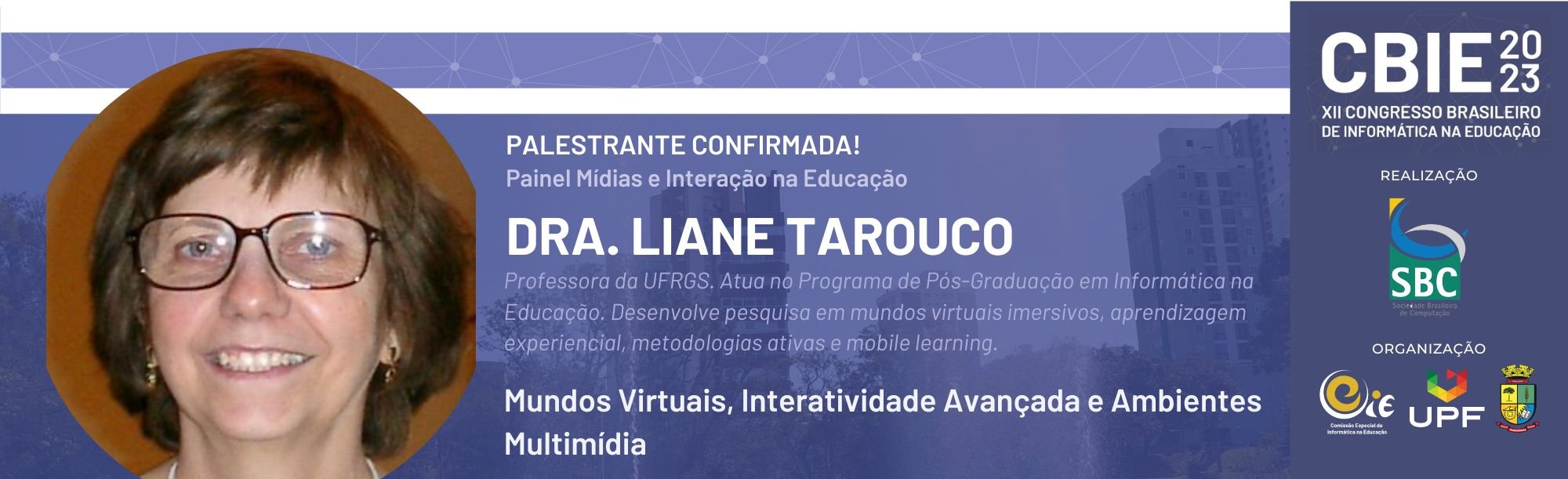 1
Escopo da apresentação
Como Mundos Virtuais, Interatividade Avançada e Ambientes Multimídia ensejam a criação de experiências digitais imersivas e interativas cujo uso educacional é beneficiado pelo grau de interação complexa e dinâmica, incluindo a capacidade de manipular objetos, interagir com outros personagens e realizar tarefas complexas.
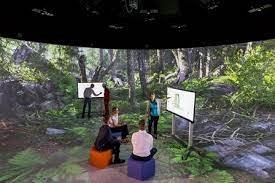 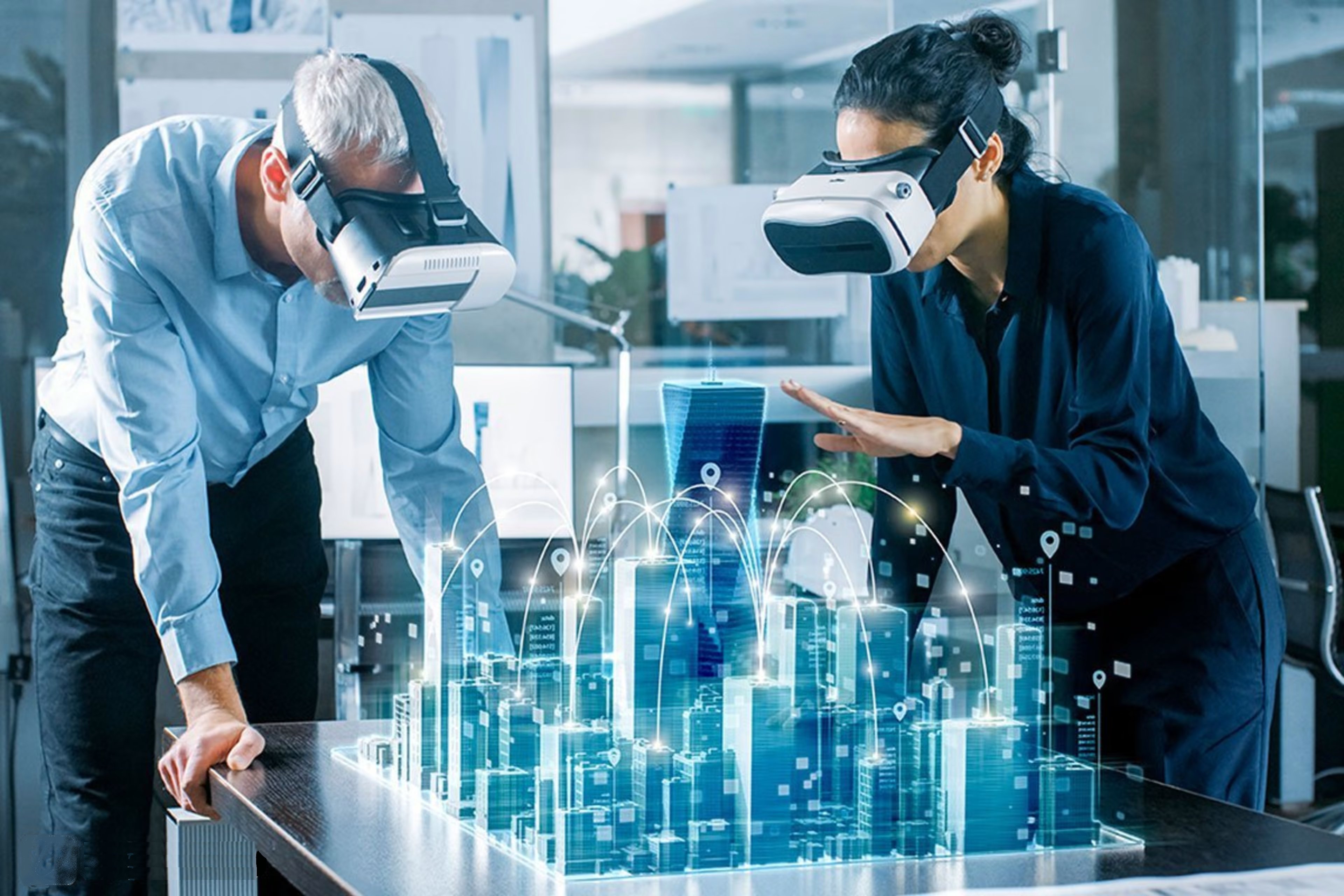 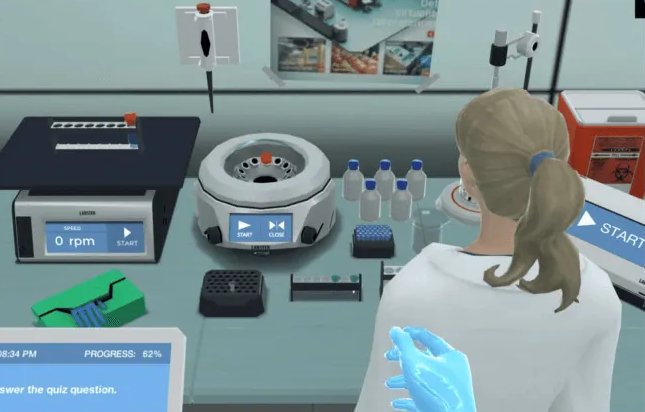 2
Ambiente influencia educação
Filosofia de Dewey: duas ideias inter-relacionadas do ambiente existente em interação com o indivíduo e a natureza social do ambiente. 
Por um lado, parece claro que aqueles que desejam usar ambientes virtuais para educação terão que examinar e entender os alunos específicos com quem pretendem trabalhar, bem como deverão examinar e entender o ambiente virtual que pretendem usar.
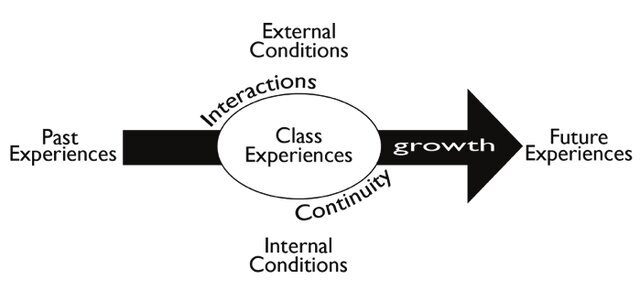 3
ZDP – Zona de Desenvolvimento Proximal
Zona de Desenvolvimento Proximal (ZDP) é um conceito elaborado por Vygotsky, e define a distância entre o nível de desenvolvimento real, determinado pela capacidade de resolver um problema sem ajuda e o Nível de desenvolvimento potencial determinado através de resolução de um problema sob a orientação de um adulto ou em colaboração com outro companheiro (uma criança mais velha).
A colaboração mediada por tecnologia orientada a objetos vai um passo além da mera intersubjetividade (interação humano-humano) para considerar o papel dos artefatos e objetos na aprendizagem e no desenvolvimento humano.
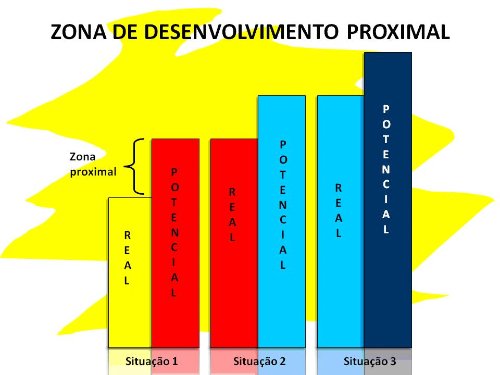 4
Abordagem trialógica (neologismo)
Refere-se às formas de aprendizagem colaborativa apoiada em computador (CSCL) em que as pessoas desenvolvem, de forma colaborativa e sistemática, “objetos” tangíveis e partilhados (artefatos, práticas, ideias conceituais ou materiais) em conjunto.
Não é um modelo pedagógico específico, mas sim uma estrutura para facilitar, apoiar e desenvolver a colaboração orientada a objetos e a criação de conhecimento em diferentes contextos.
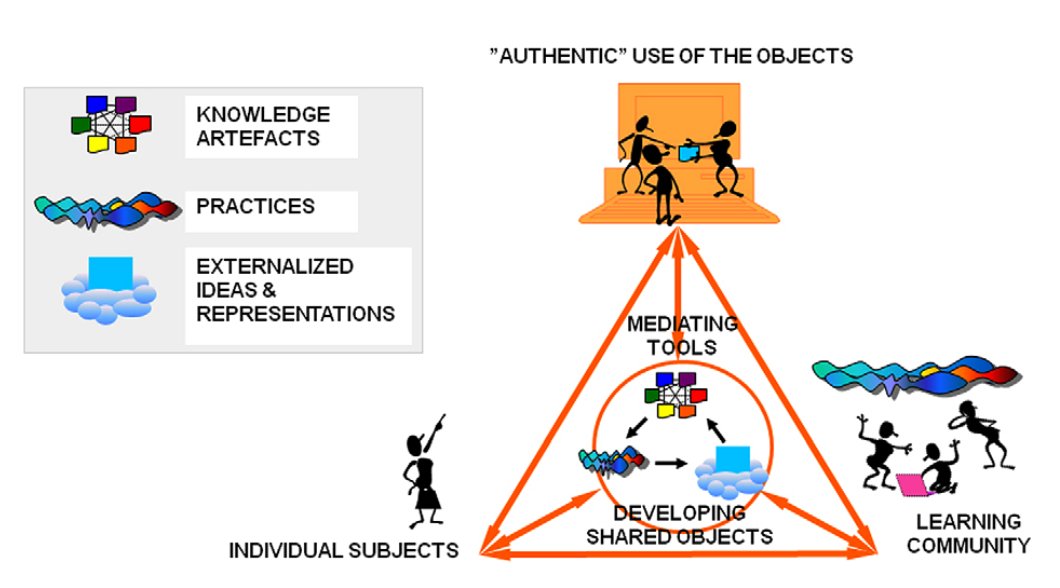 5
Multimídia na educação
A adição de imagens a um recurso educacional é relevante no processo de aprendizagem pois as pessoas aprendem melhor com palavras e imagens do que apenas com palavras.
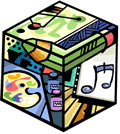 Mas é preciso atentar para a carga cognitiva imposta
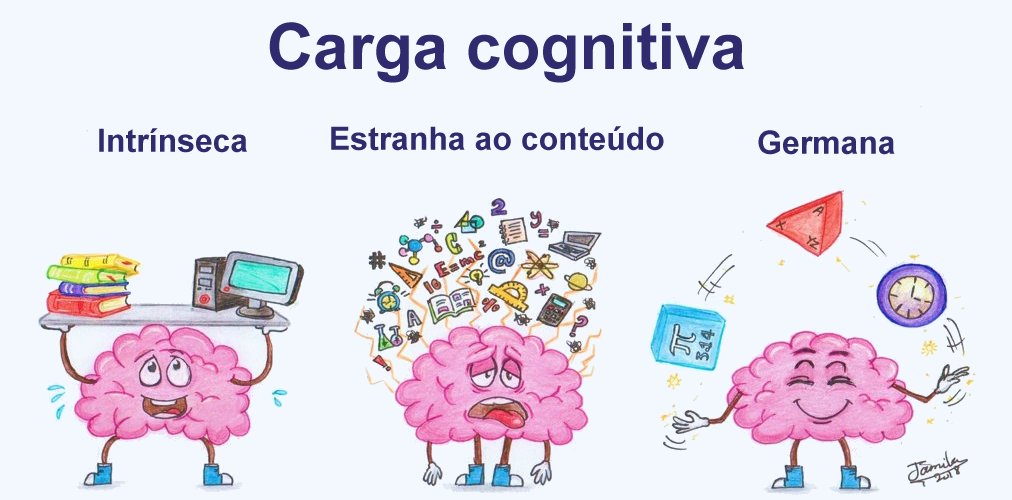 6
Fatores da característica da mídia que influenciam aprendizagem por meio de mundos virtuais
Questão 1. Quais são as características da mídia que afetam o envolvimento dos estudantes na aprendizagem por meio de mundos virtuais?
Questão 2. Como as características da mídia estão relacionadas ao engajamento na aprendizagem por meio de mundos virtuais?
Questão 3. Quais são os efeitos comparativos das características da mídia sobre o envolvimento dos residentes na aprendizagem por meio de mundos virtuais?
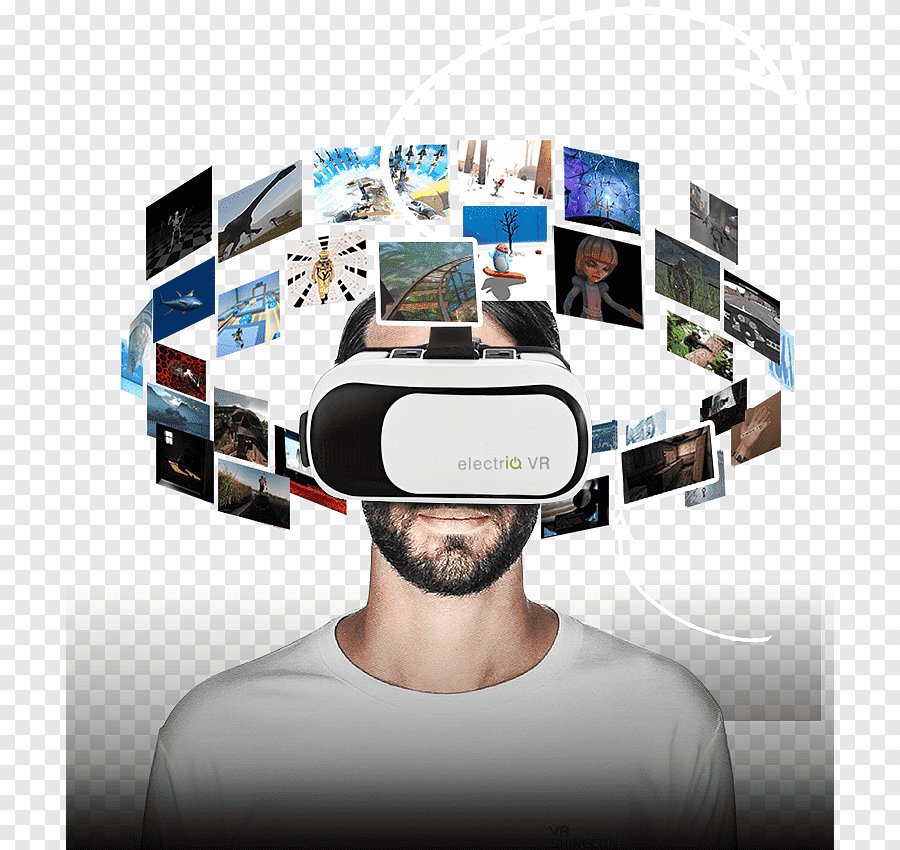 7
Multimídia no metaverso
O metaverso permite associar a objetos 3D tanto imagens estáticas como animações, vídeos ou páginas web externas. 
Para tanto, basta criar um objeto 3D (primitivo da galeria do metaverso ou objeto externo importado, tal como um quadro ou um monitor de TV) e associar a ele um recurso multimídia: vídeo ou animação disponível na web
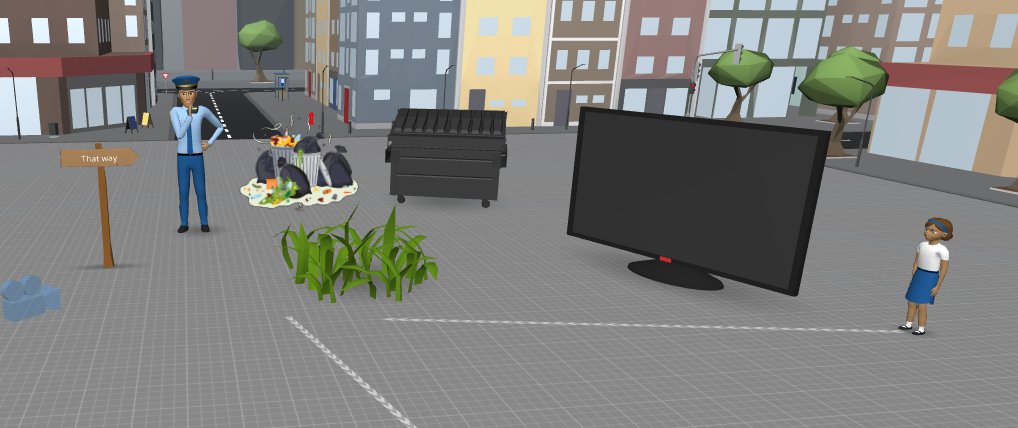 8
Construção do mundo virtual
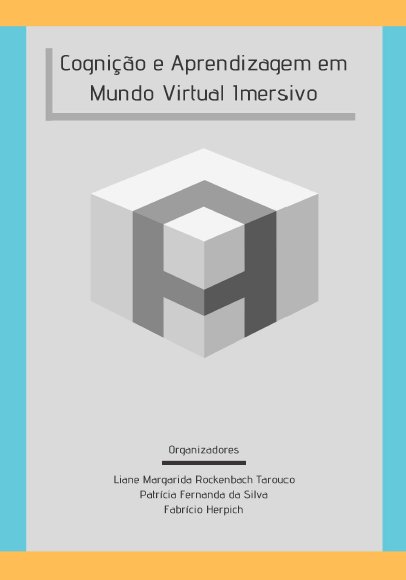 AVATAR – Ambiente Virtual de Aprendizagem e Trabalho Acadêmico Remoto
http://www.ufrgs.br/Avatar
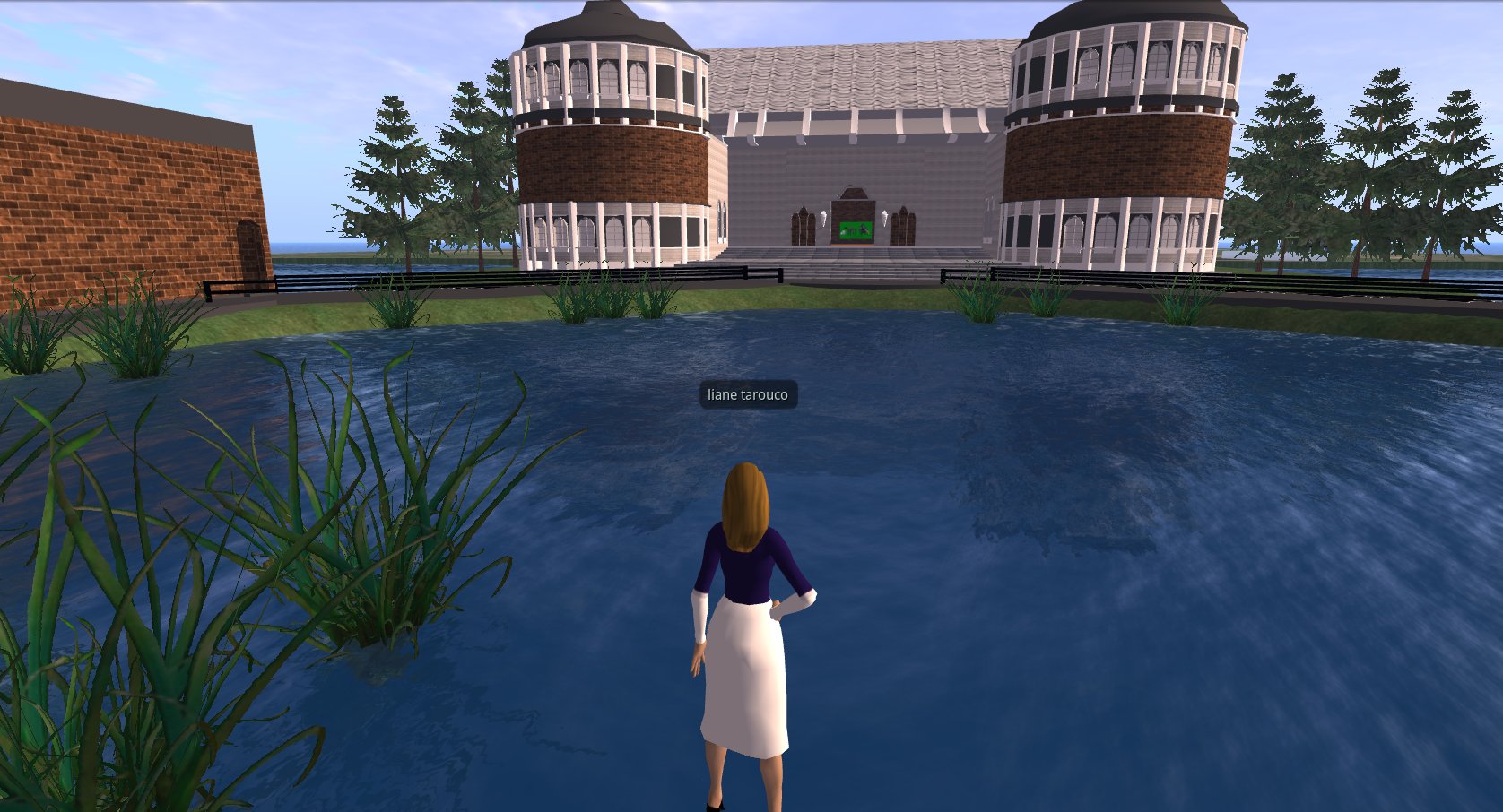 Cenários importados ou construídos
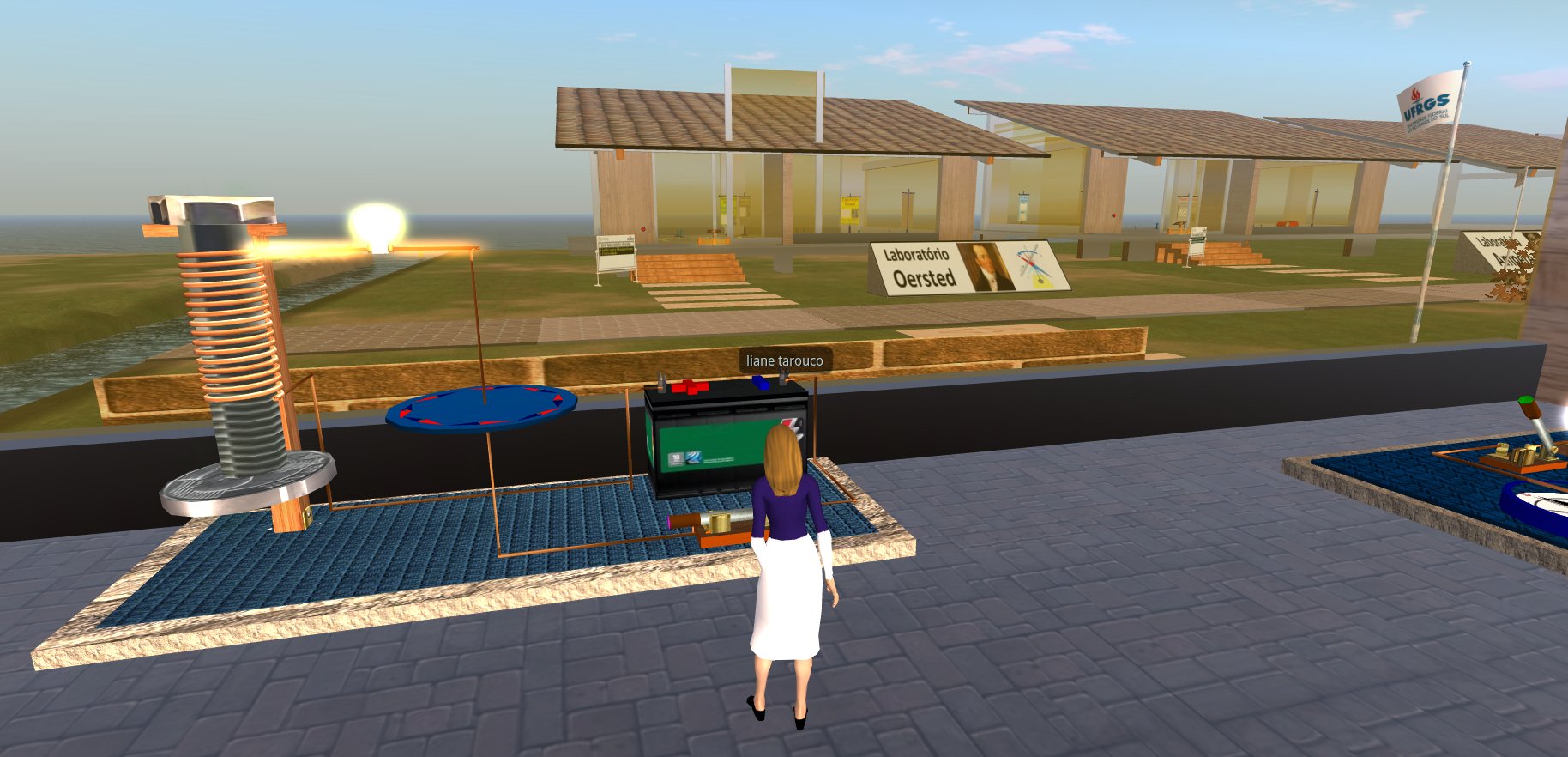 Plataforma usada: Open Simulator
LSL – Linden Scripting Language
Demanda uso de Viewer
9
Elementos multimídia
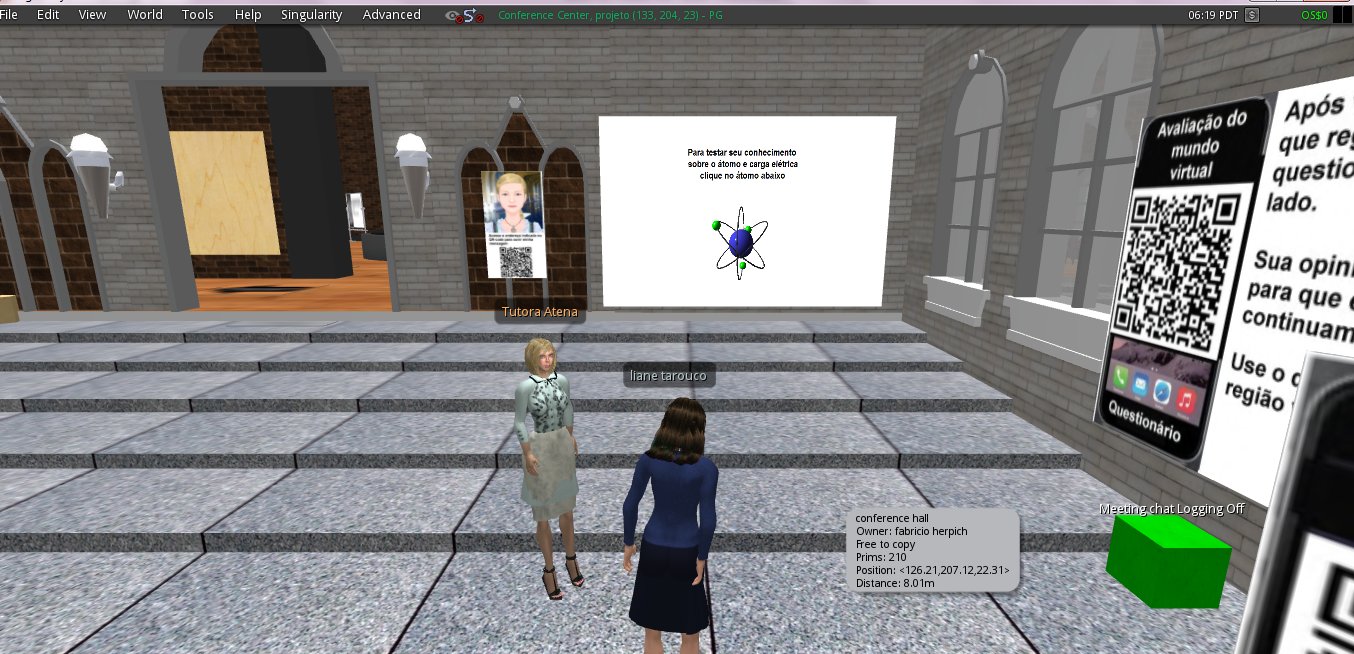 Painéis com acesso a recursos web
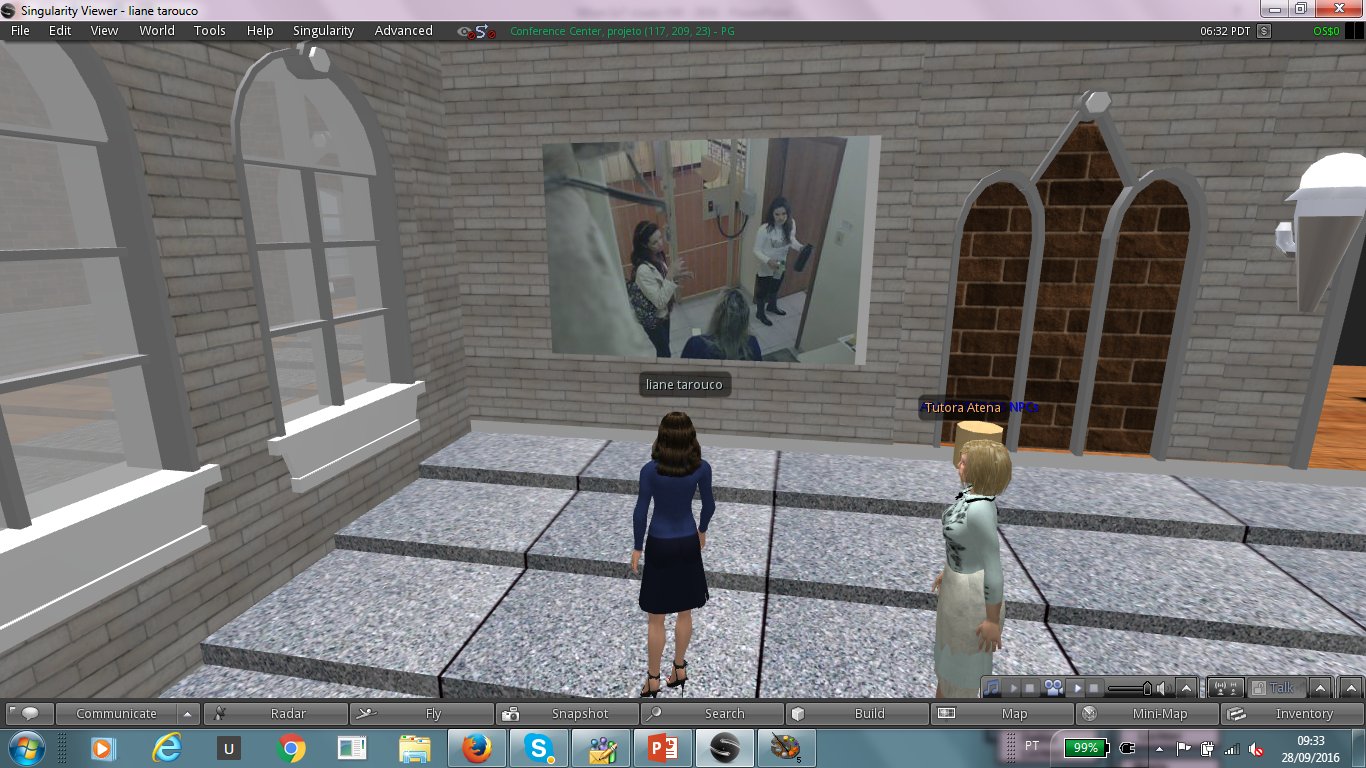 Painéis com acesso a recursos de Internet das Coisas (IoT)
10
Elementos multimídia
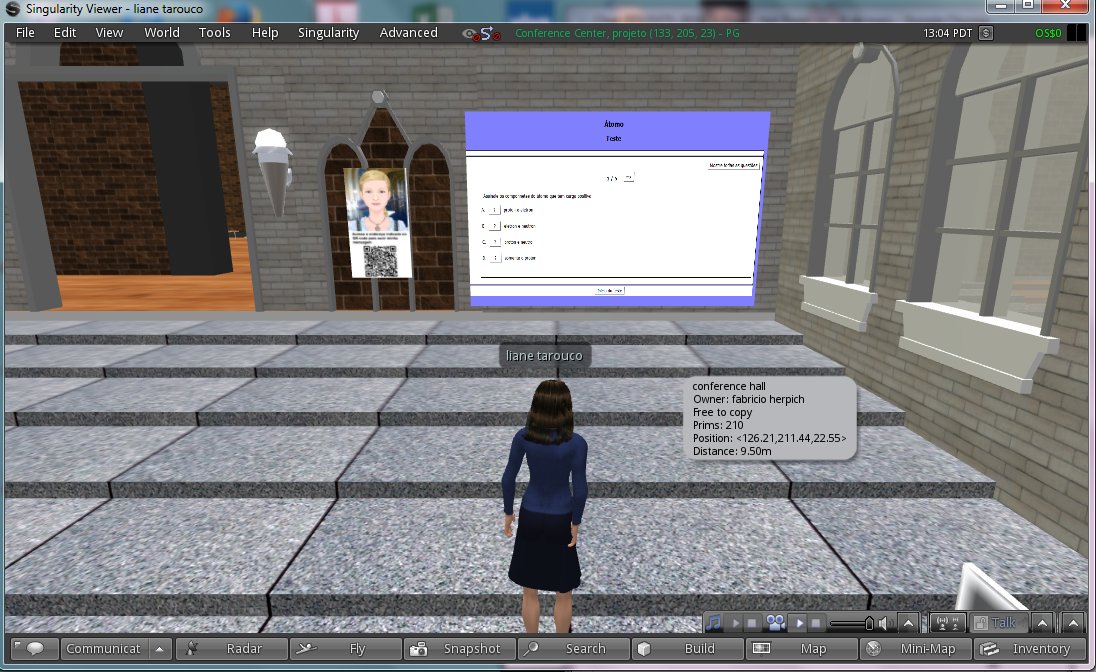 Uso de informação multimodal
Mensagem Voki
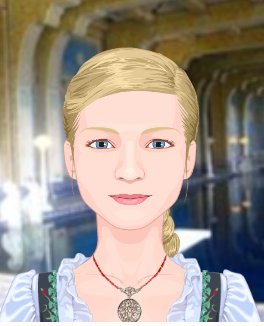 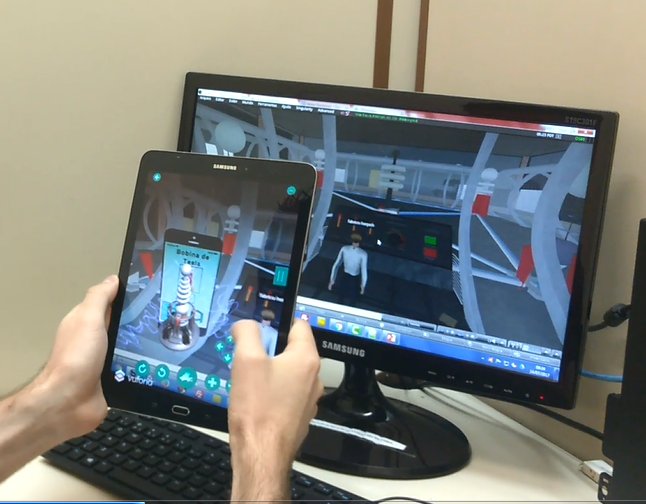 Realidade aumentada
11
Elementos multimídia
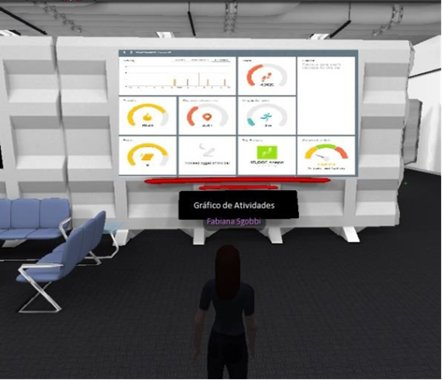 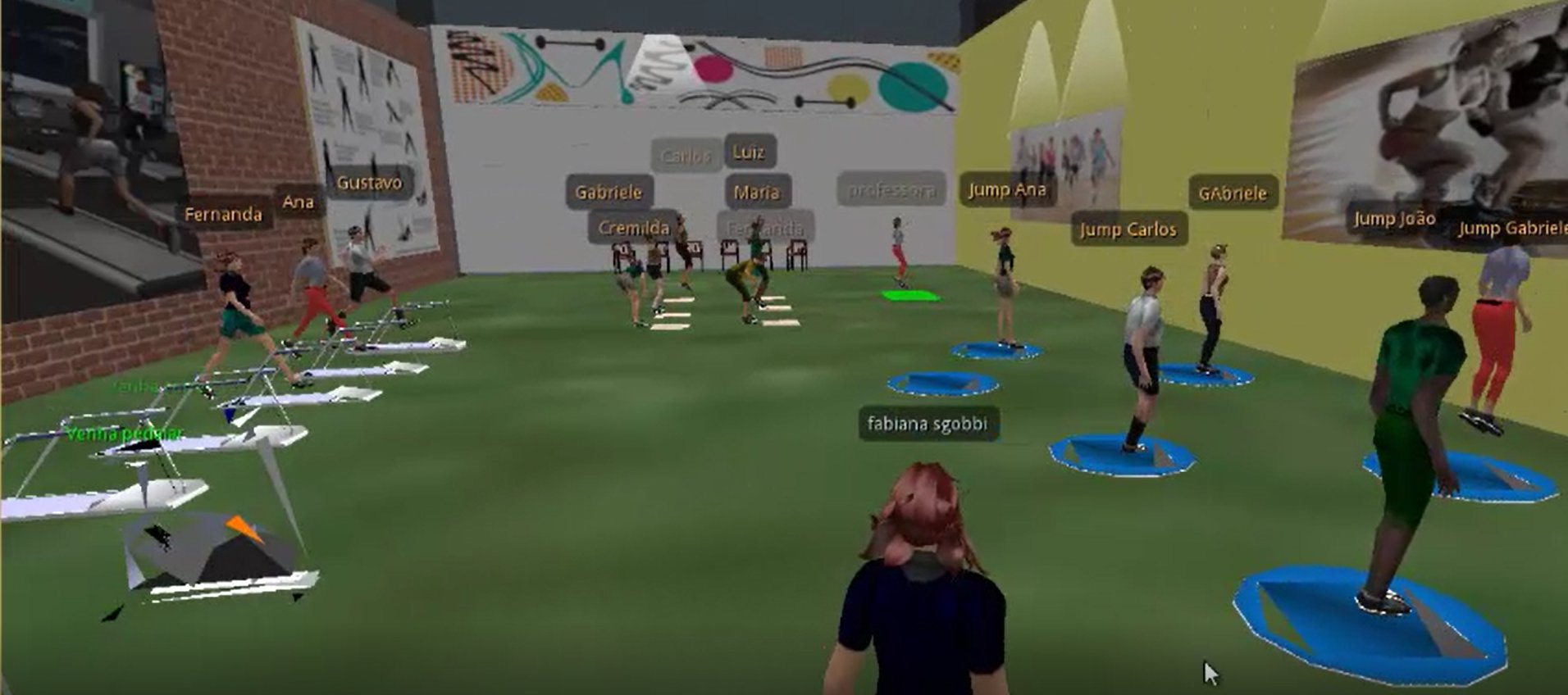 Demonstração com exemplos de ações realizadas por NPC (Non Player Character)
Informação importada de dispositivos IoT
12
Integração com sensores externos
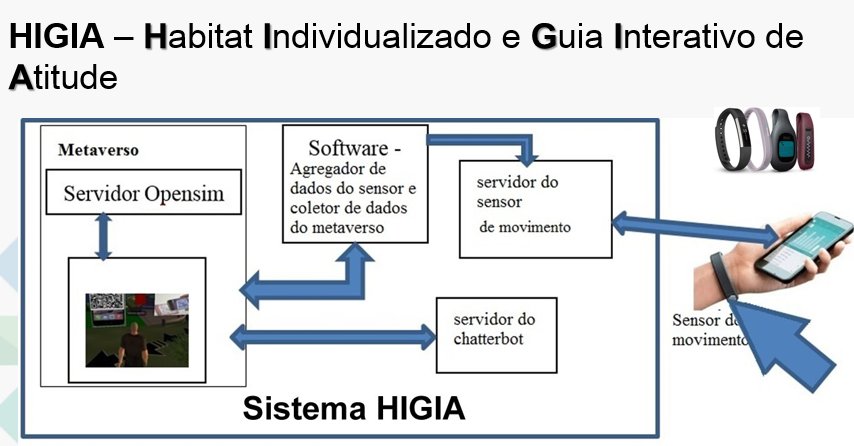 13
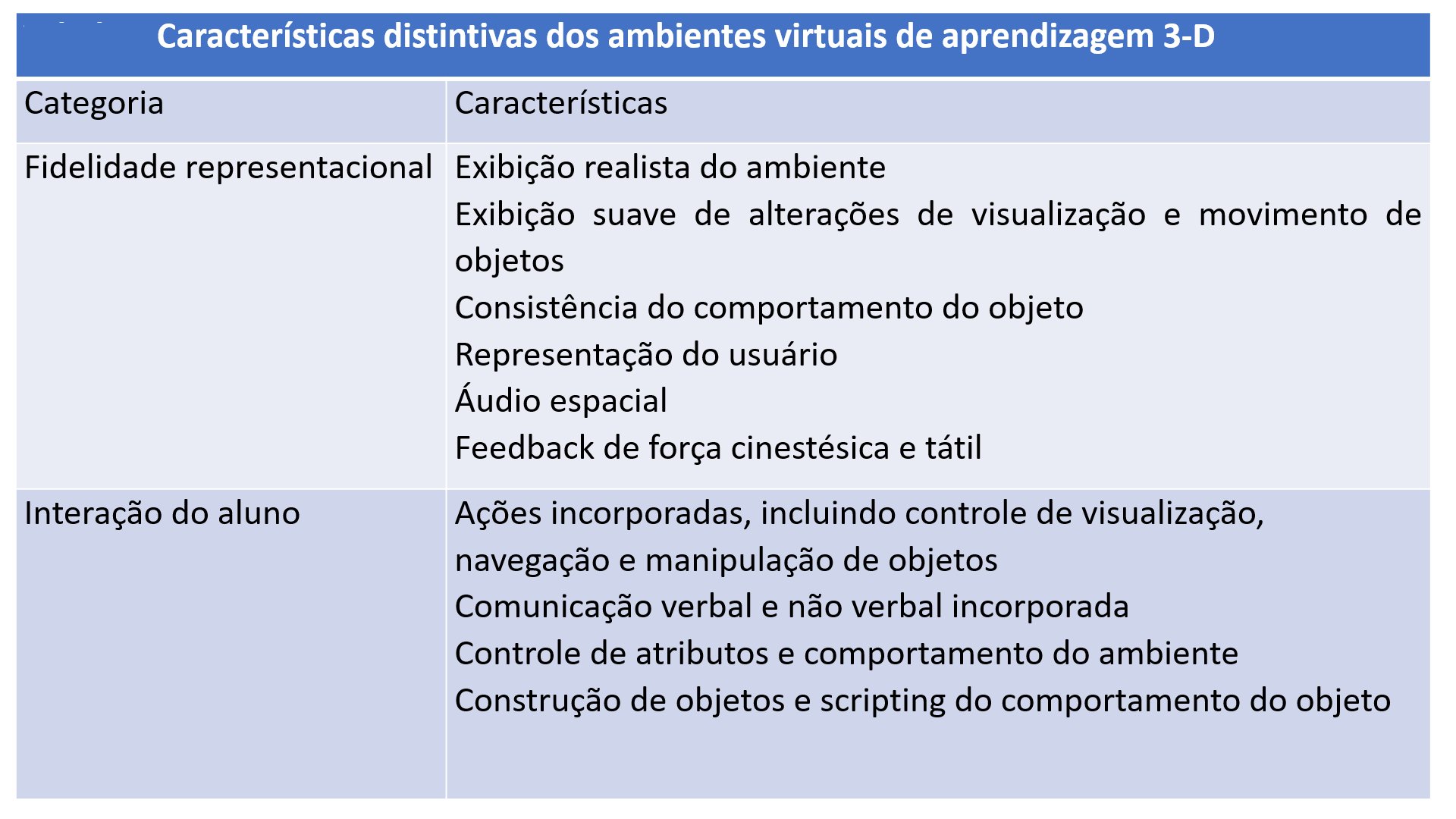 14
Projeto e desenvolvimento de laboratórios virtuais
Construção do ambiente e seus artefatos
Imagens disponíveis em repositórios
Ferramentas de composição de imagens a partir de elementos básicos
Imagens 3D criadas com ferramentas externas
Ambientes (cenários) importados
Material externo acessado via web
Material interativo para avaliação formativa
Vídeos
Sistemas externos tais como chatbot ou servidores em geral
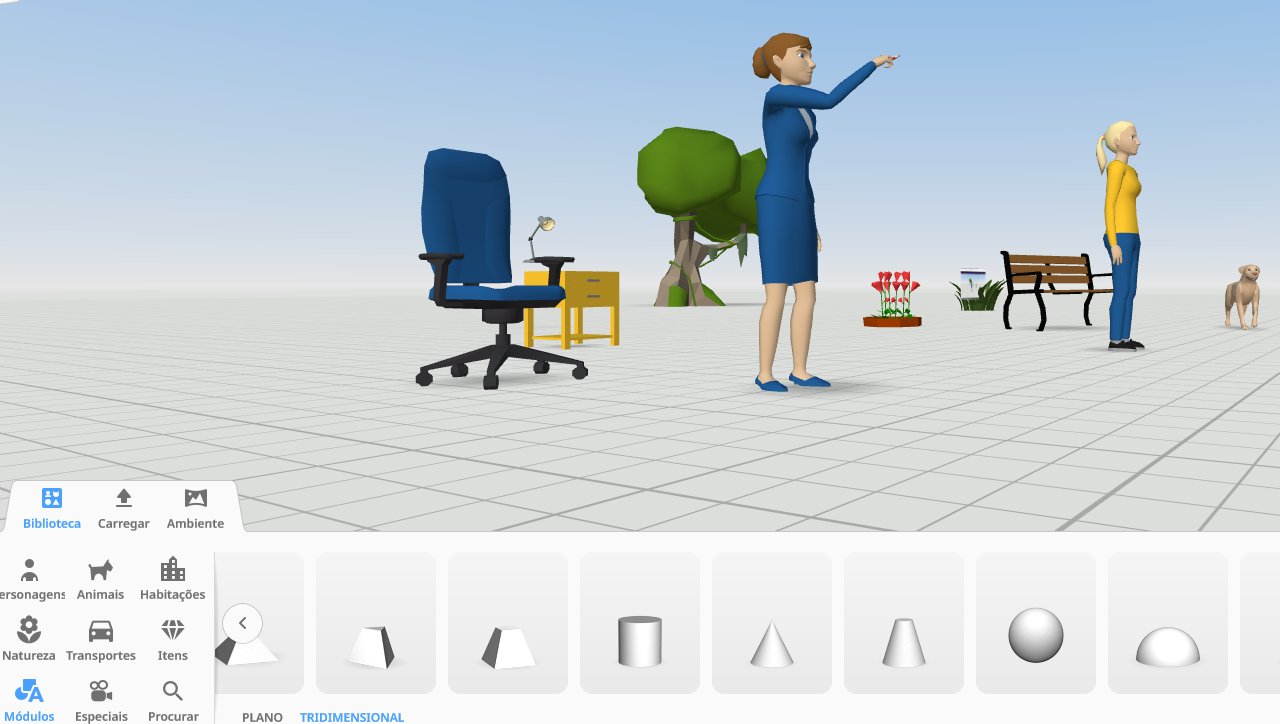 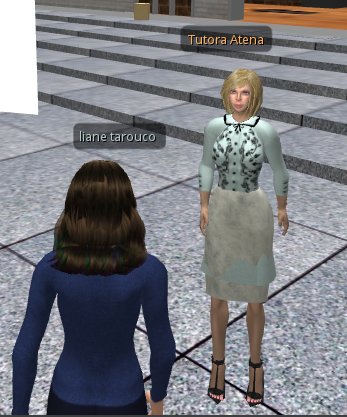 15
Desenvolvimento do software para animação dos artefatos
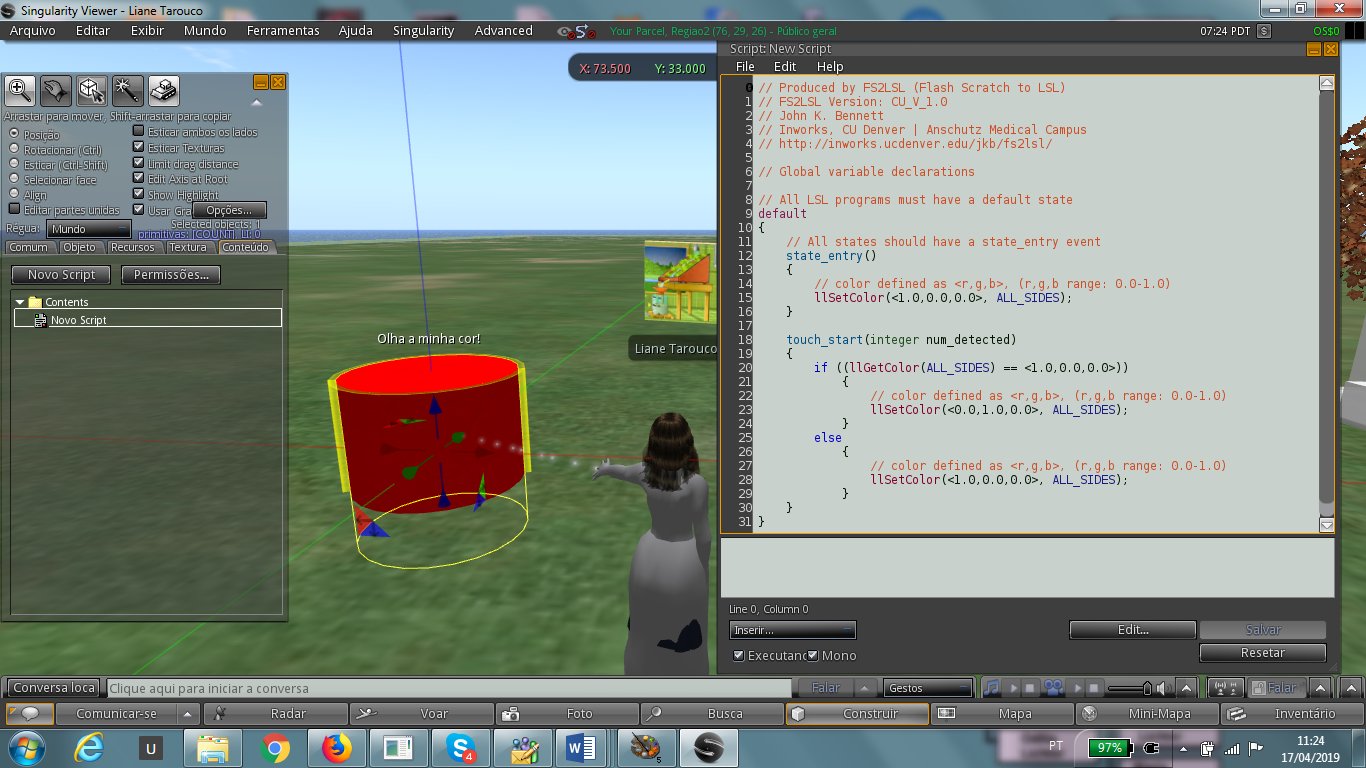 Open Simulator e Second Life
LSL – Linden Scripting Language
OSSL - OpenSimulator Scripting Language
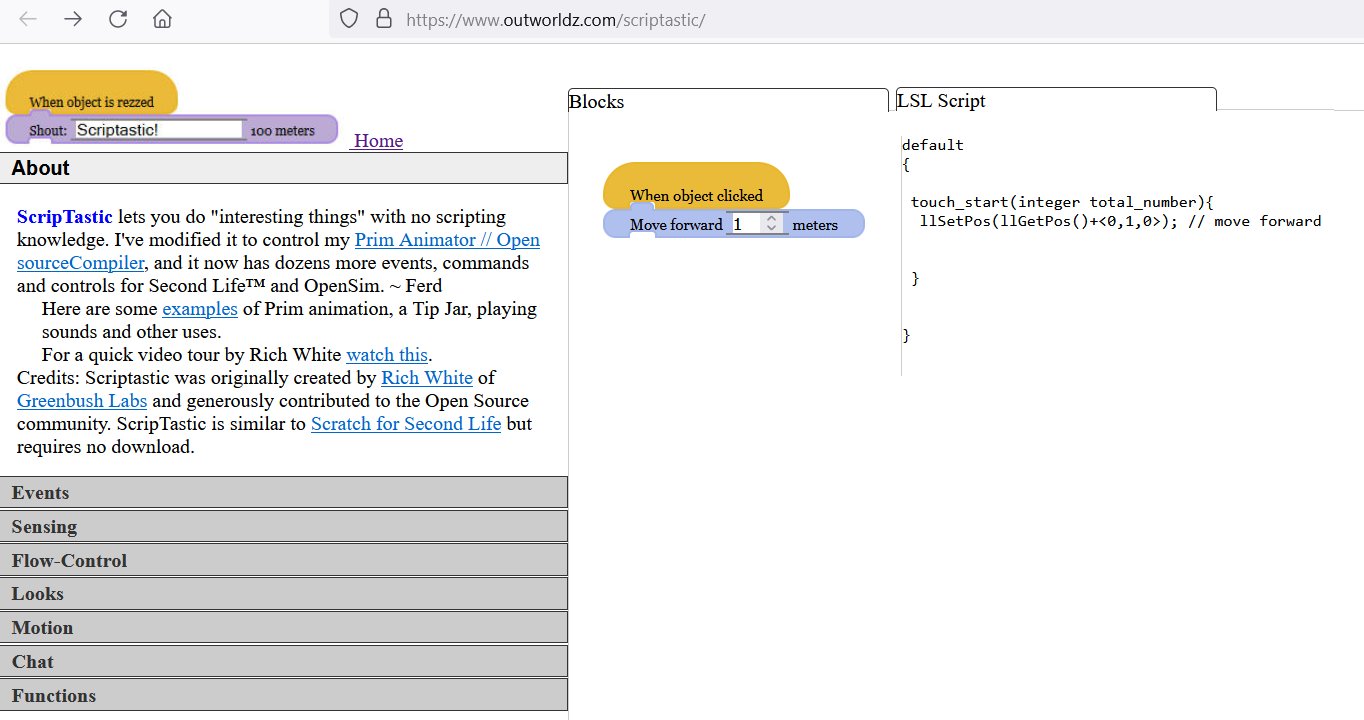 Ferramentas para gerar scripts LSL
Scriptastic - https://www.outworldz.com/scriptastic/
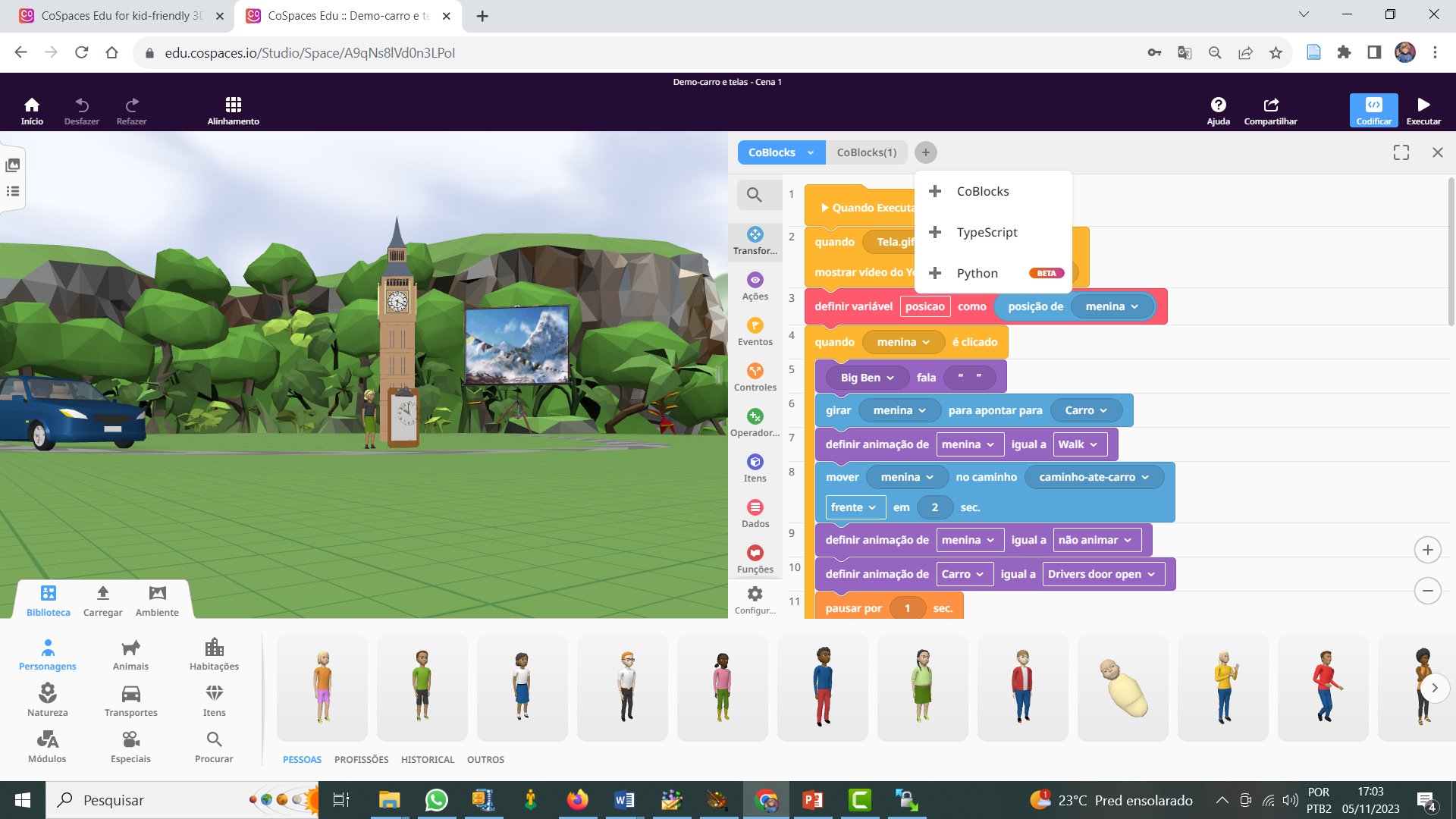 Cospaces edu
CoBlocks
TypeScript
Python
16
Contextualizando o ambiente
A possibilidade de contextualizar o cenário do ambiente onde a aprendizagem vai ocorrer pode ser ampliada com a importação de imagens preparadas para exibição em 360o  
Imagens prontas recuperadas da Internet
Gravações de imagens panorâmicas usando até um celular
Baixar imagens produzidas em cenário como o do Google street com uma visão em 360o de diversos locais no planeta. 
Neste cenário é possível adicionar artefatos e avatares com os quais o estudante poderá interagir
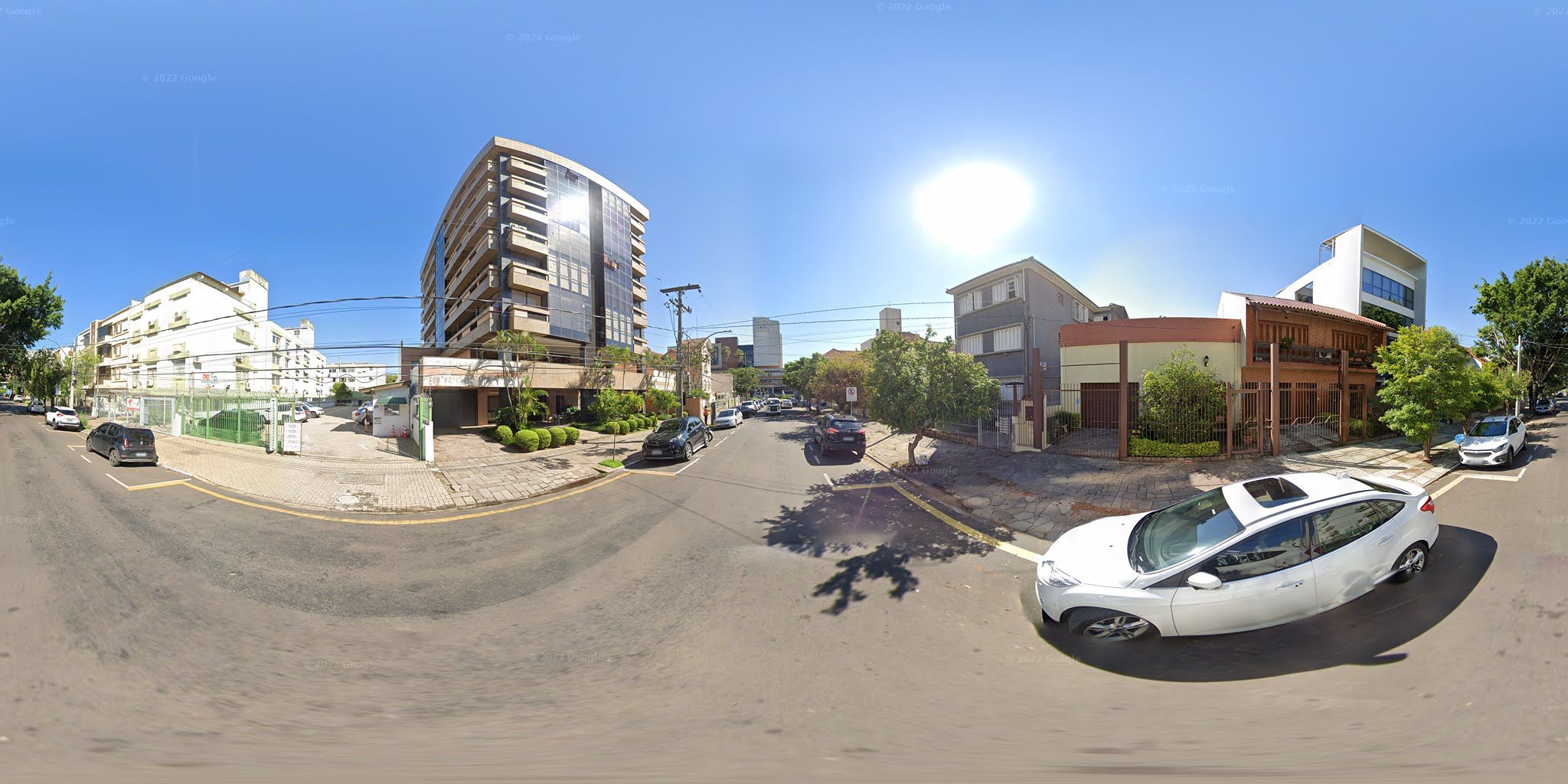 17
Ambiente Cospaces edu
https://cospaces.io/edu/

Portabilidade (acesso web e aplicativo em smarphone e tablet)
Possibilidade de uso de HMD – Head Mounted Display
Facilidade para desenvolvimento de roteiros
Atividades colaborativas limitadas (coautoria mas sem ferramentas de comunicação)
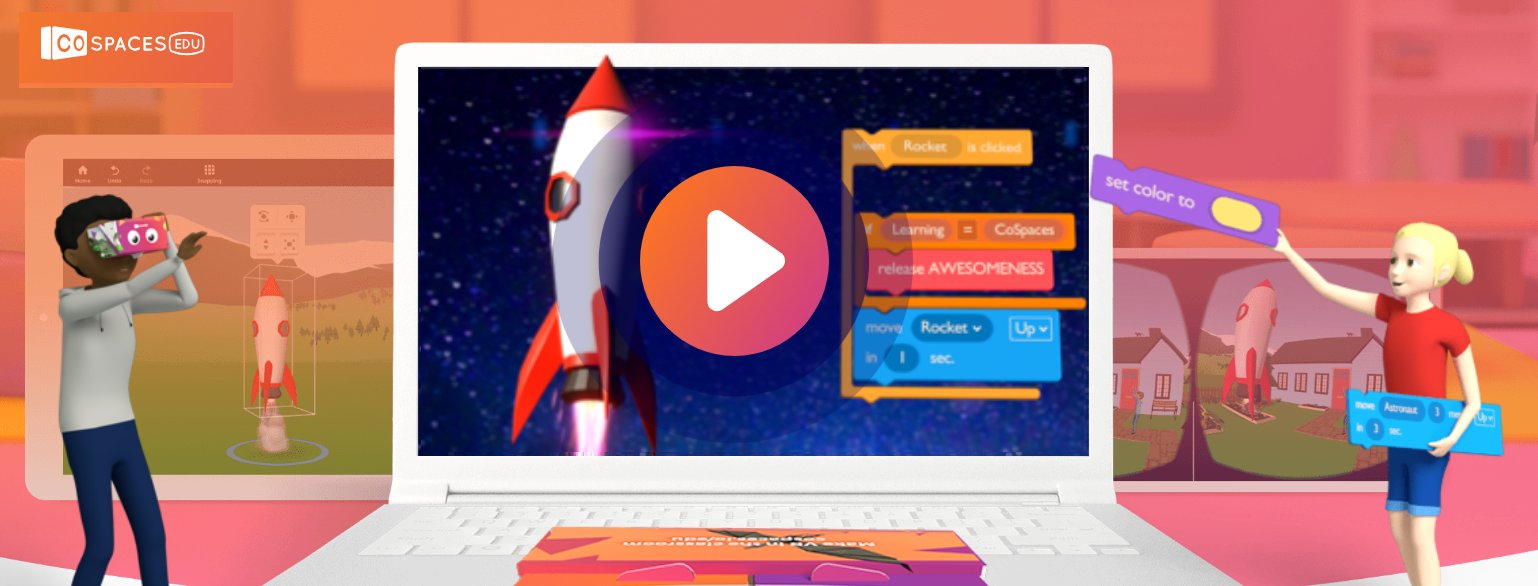 18
Cenários
Imagem 360º gravada com celular de uma sala de aula
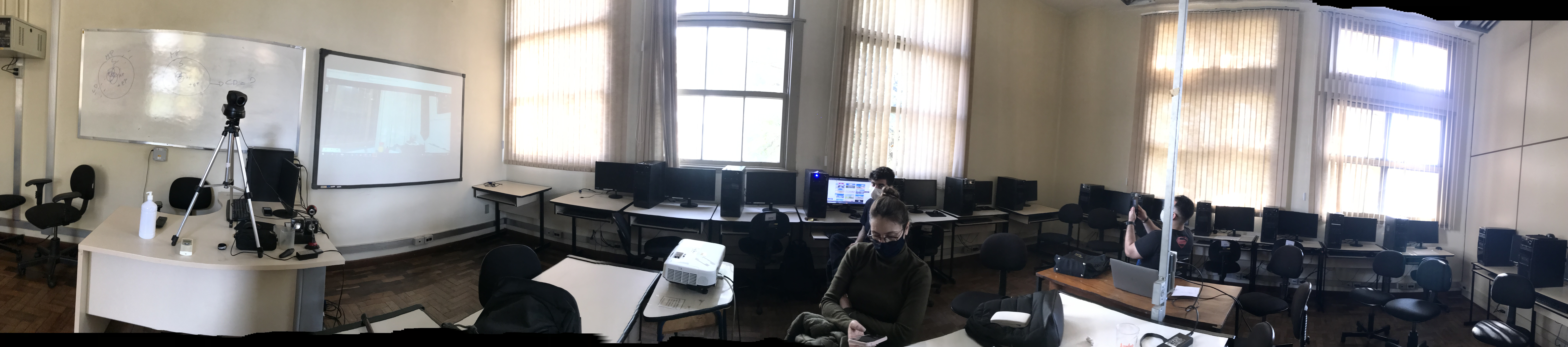 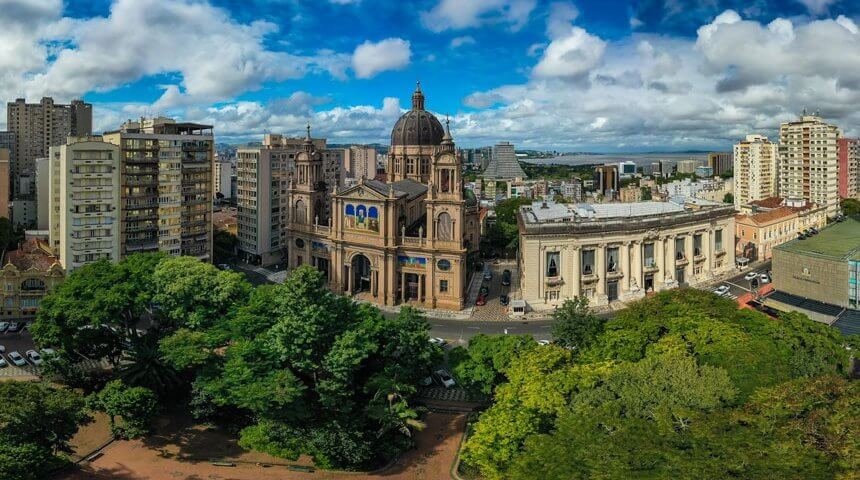 Imagem 360º obtida com Google Streets
19
Combinando imagem 360 e atores animados
Imagem 360º obtida na Internet
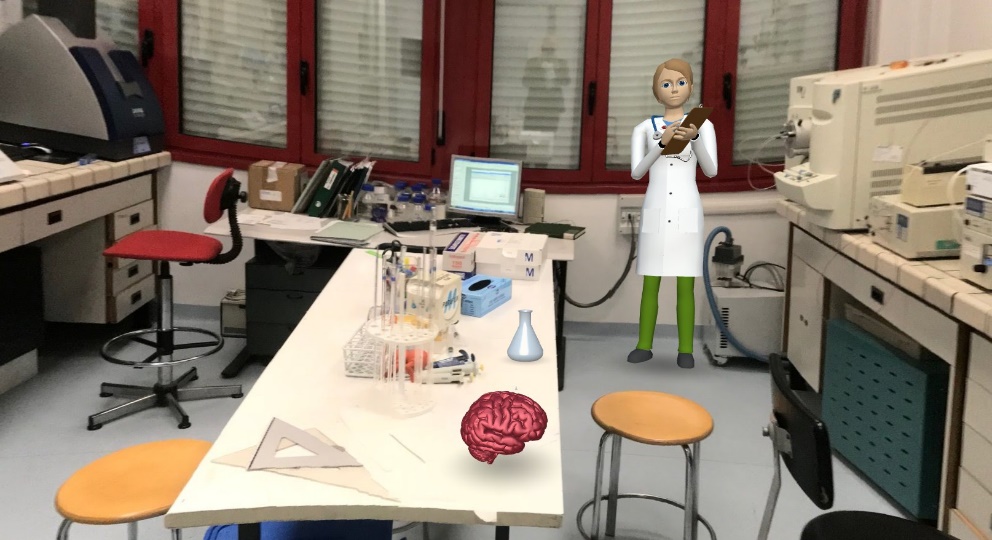 Personagem com animação
Objeto da galeria do Cospaces
Objeto 3D importado
20
Adicionando objetos ao ambiente
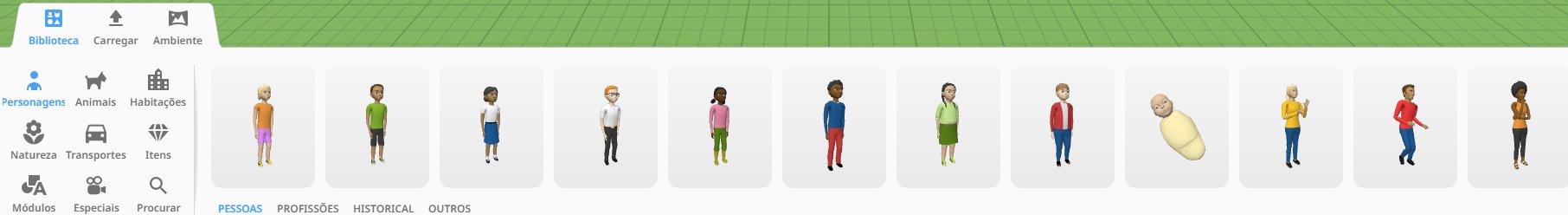 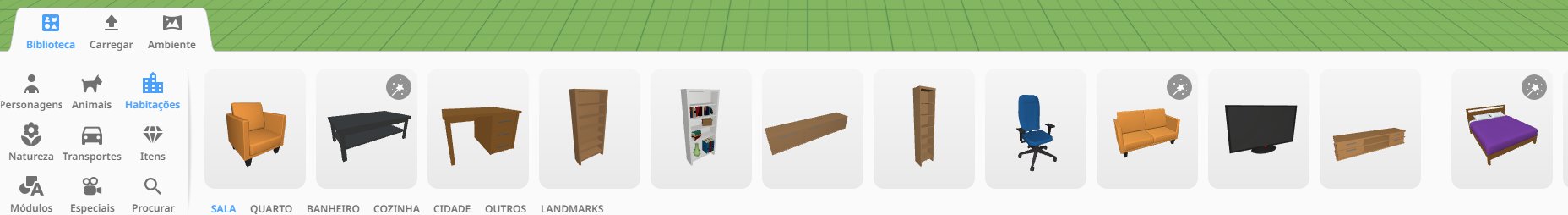 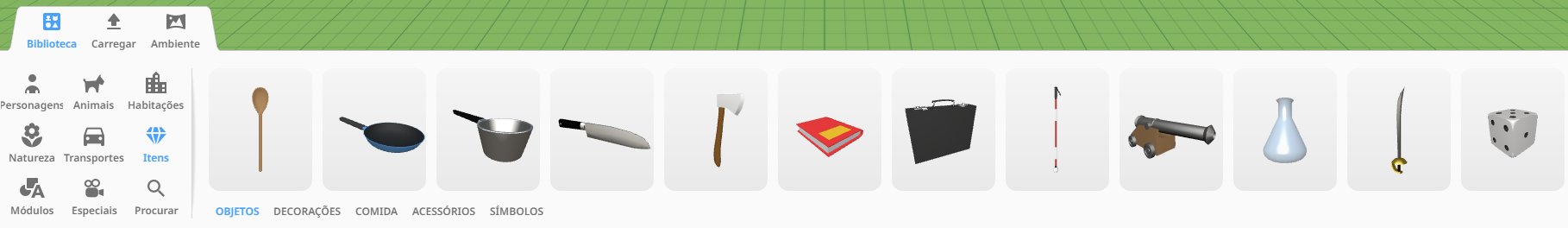 21
Cenários
Carregar da biblioteca de cenários do Cospaces ou adicionar imagens 2D como cenário
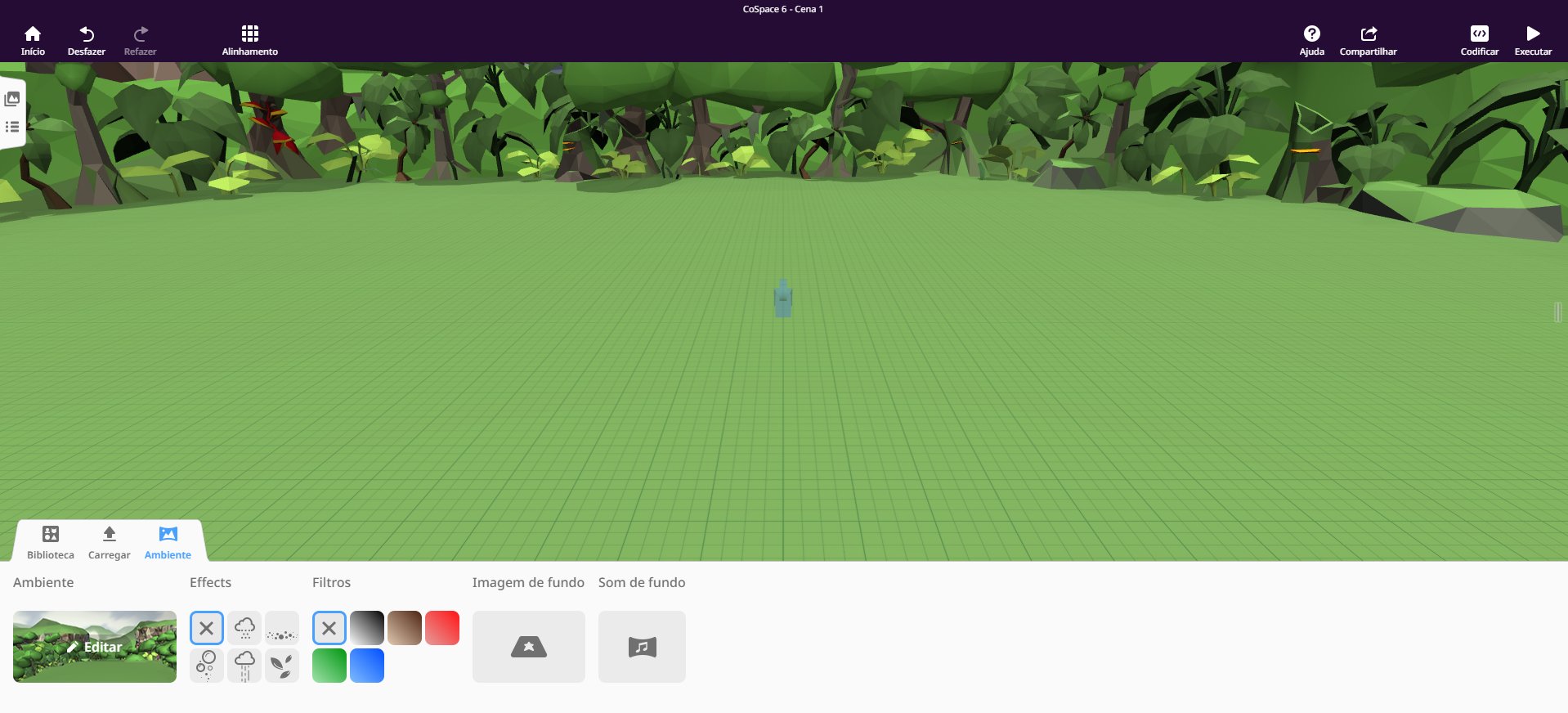 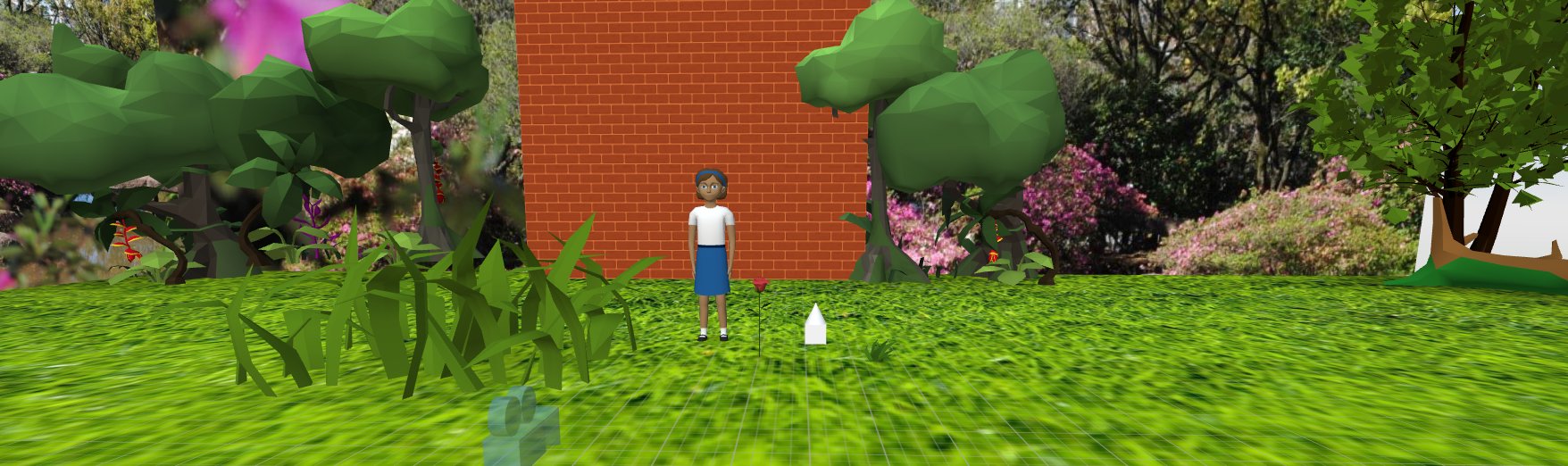 22
Adicionando comportamento aos objetos
CoBlocks - Linguagem de programação usando blocos visuais
TypeScript
Python
Vídeo com exemplo
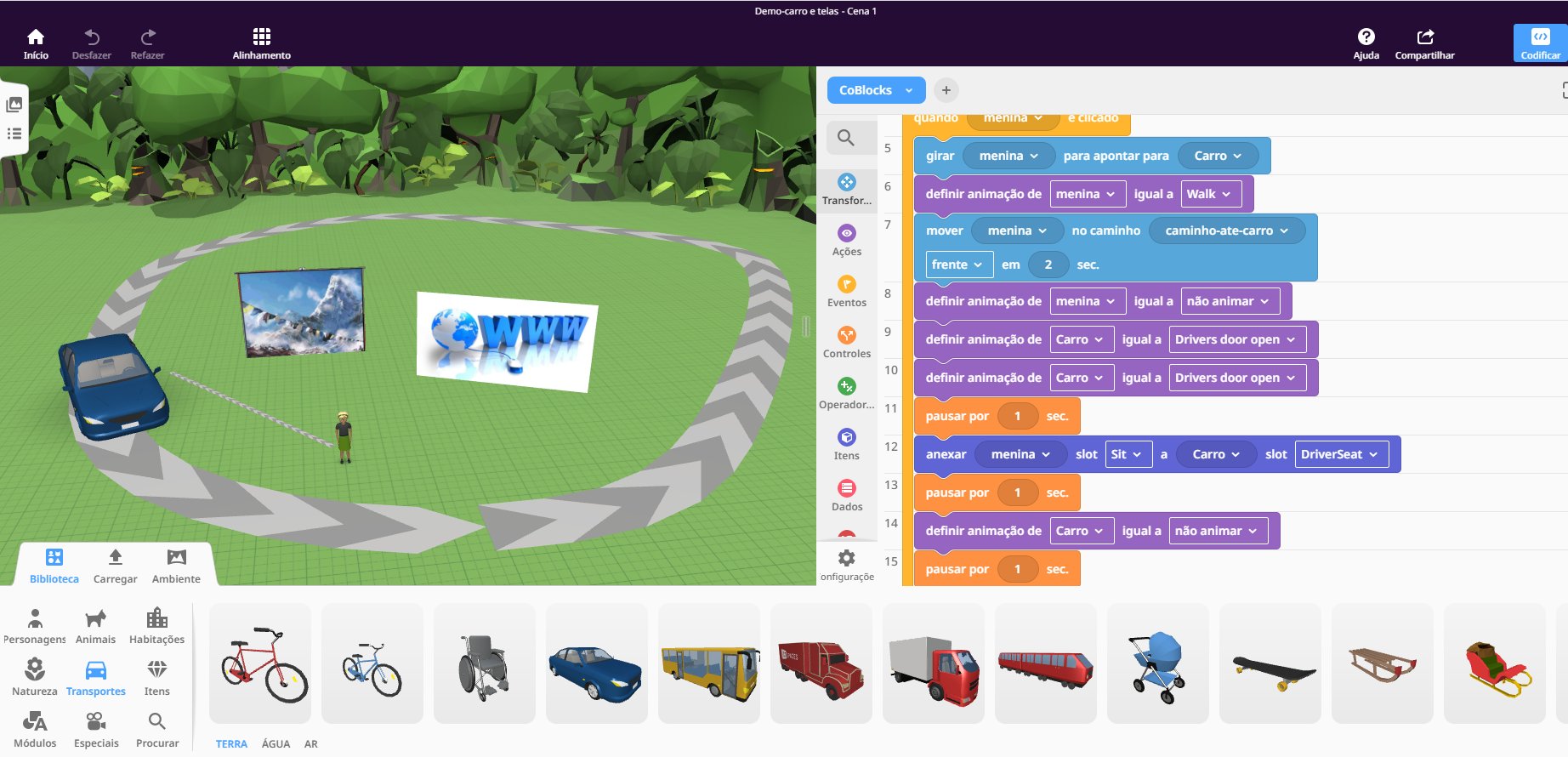 23
Acesso à WEB e ao Youtube
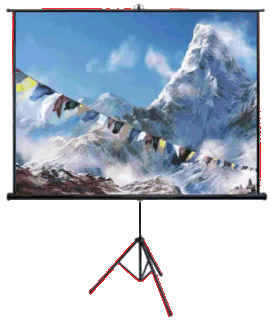 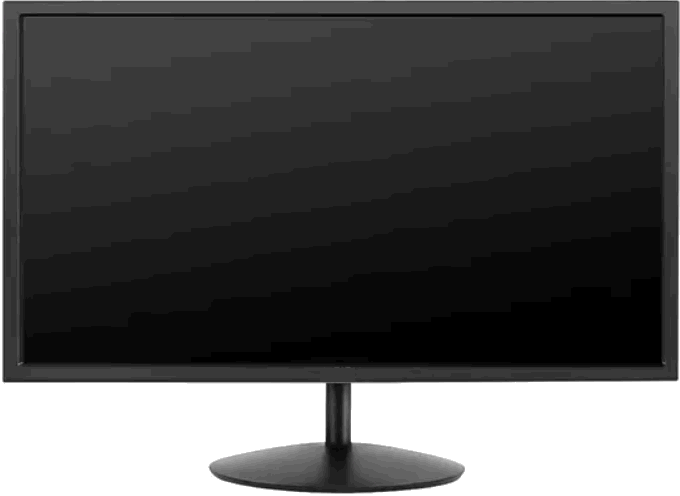 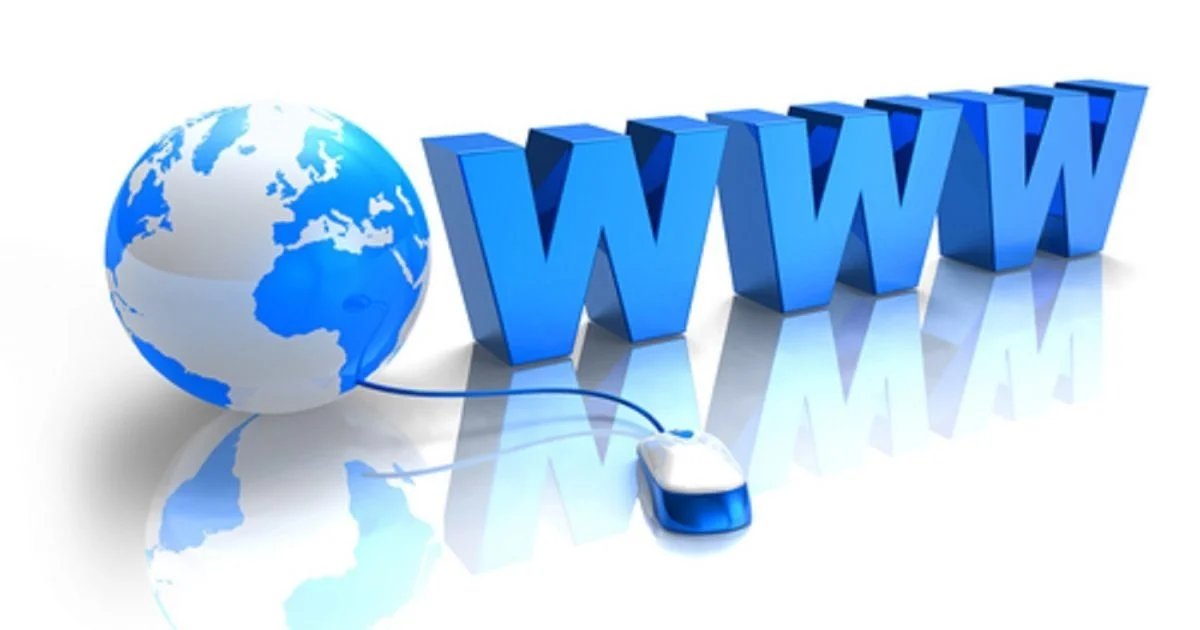 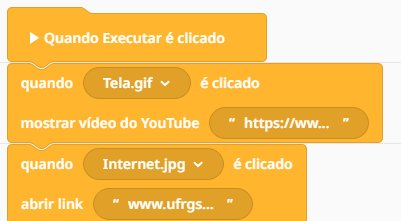 24
Construção de ambientes educacionais com interatividade avançada e multimídia
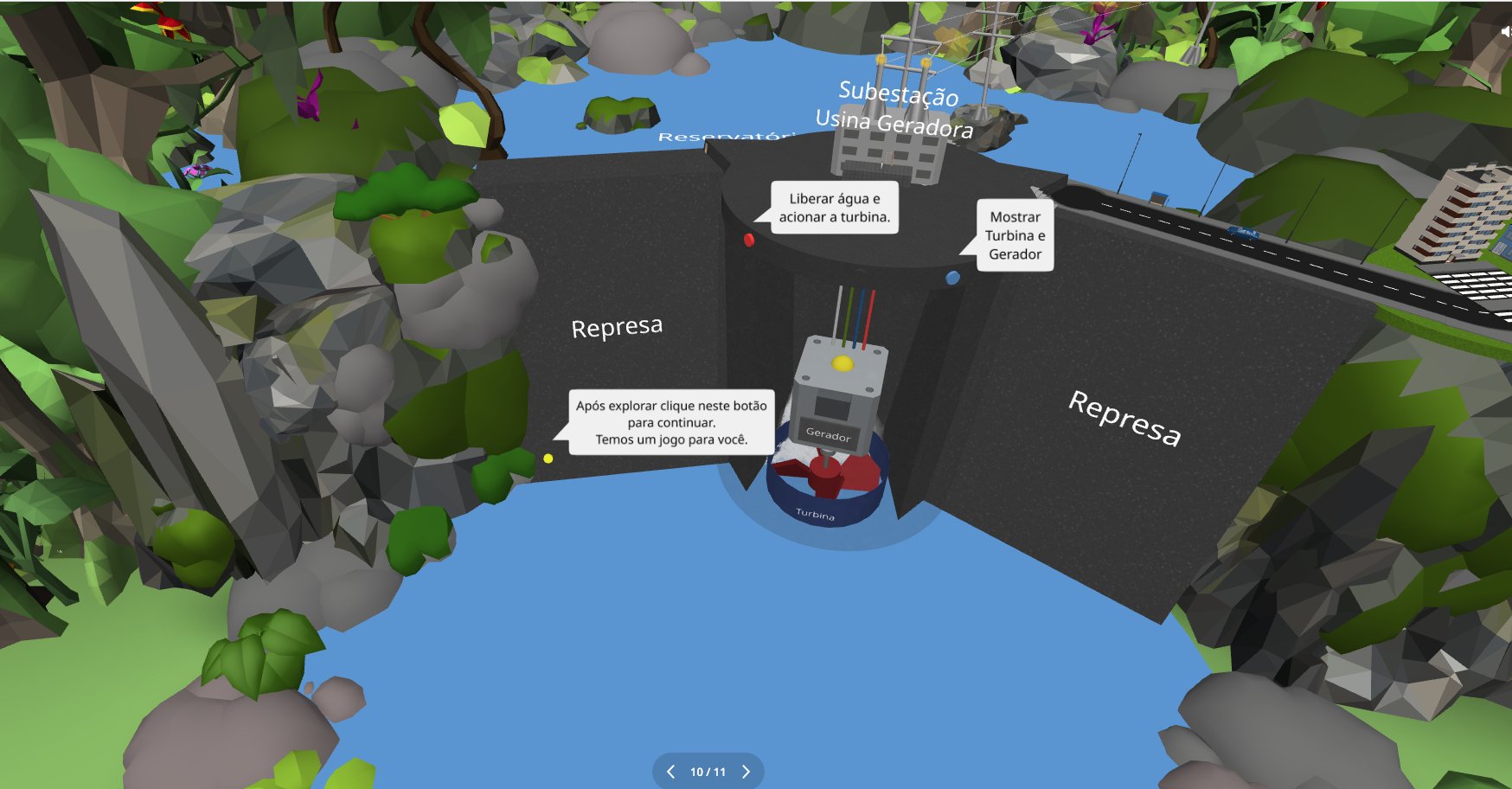 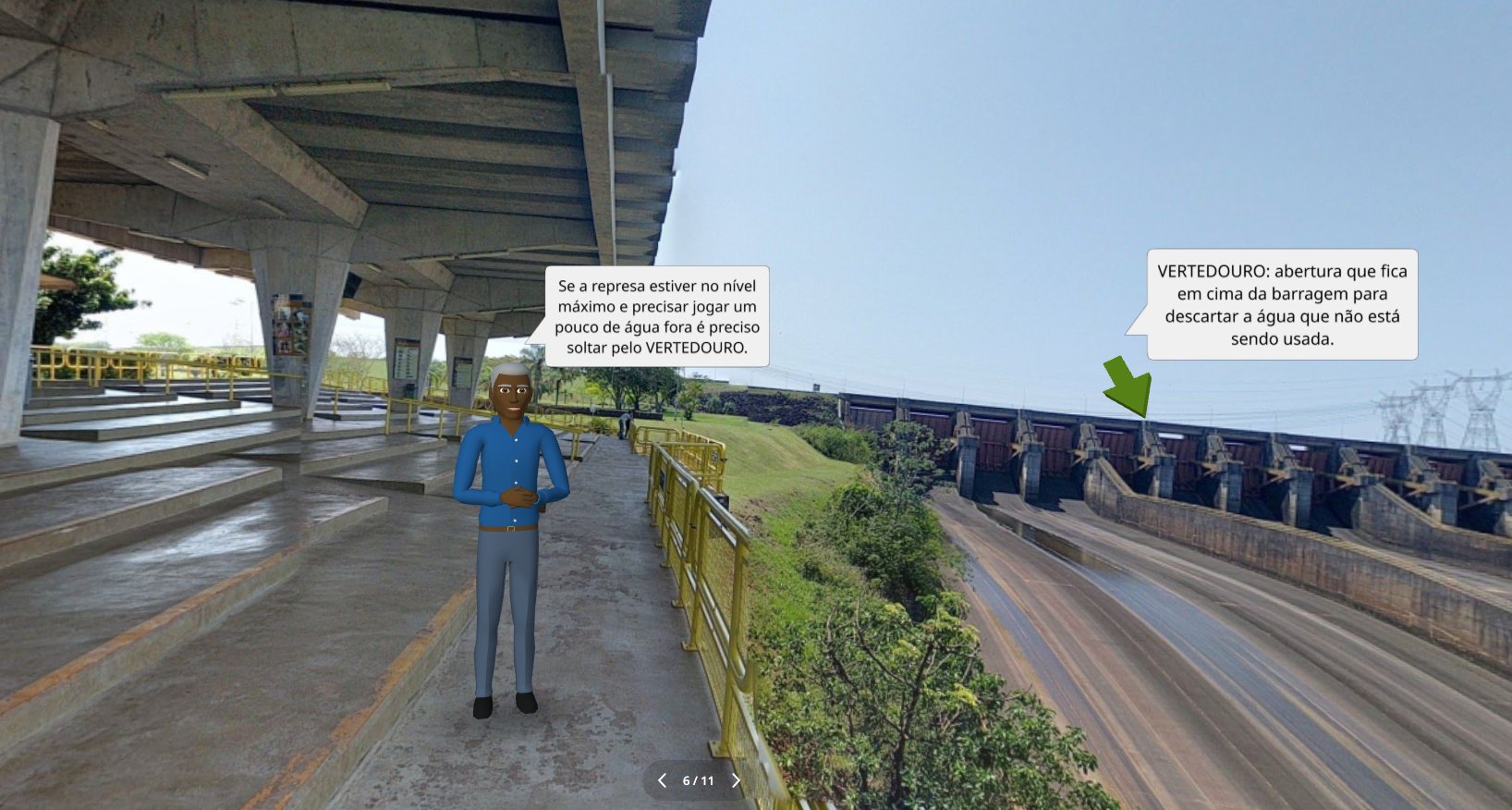 Visita virtual: Conhecendo Itaipu 
Wiliam Vieira de Lima
25
Construção do meio ambiente
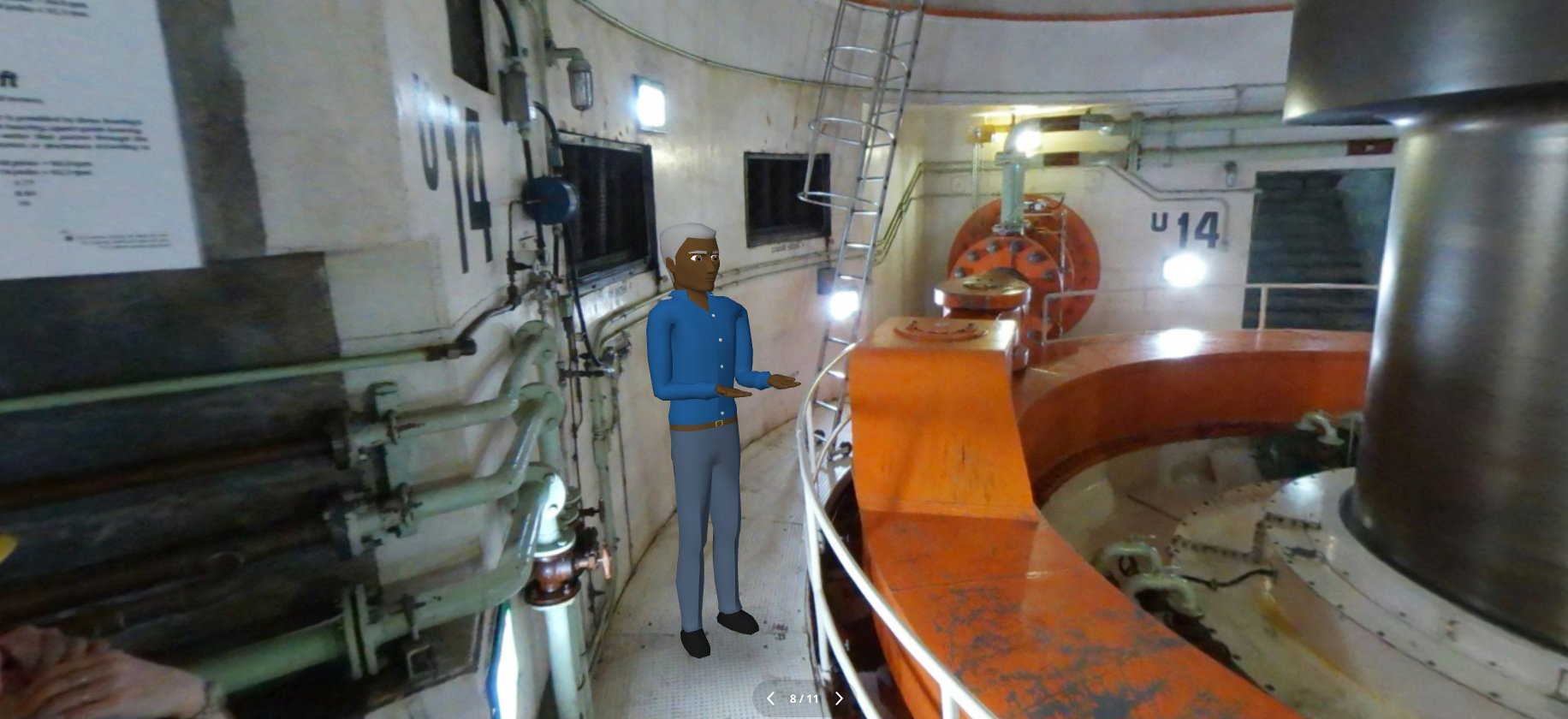 Divisão do ambiente em cenas
Adição de áudio
26
Importanto objetos 3D para o metaverso
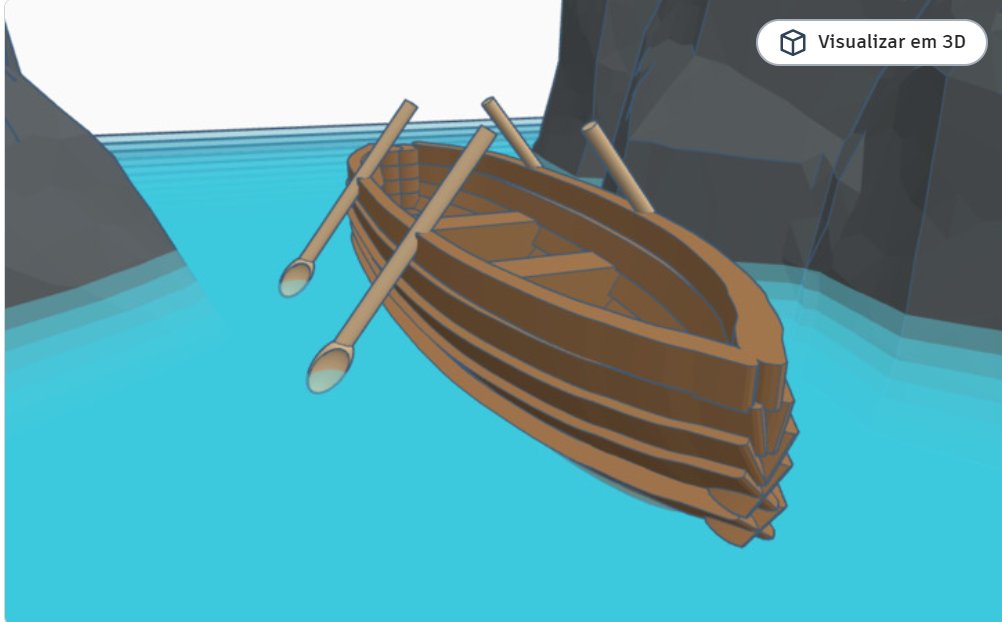 Tinkercad - https://www.tinkercad.com
Free3d - https://free3d.com/3d-models/
Sketchfab - https://sketchfab.com/
NASA 3D models - https://nasa3d.arc.nasa.gov/models
Smithsonian 2D digitalizations - https://3d.si.edu/explore
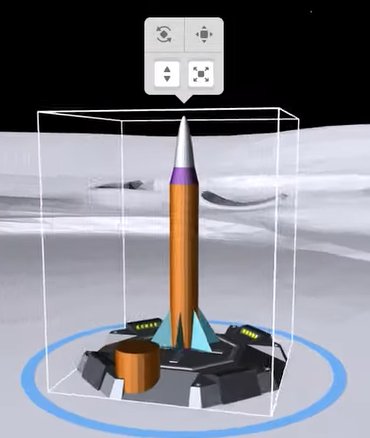 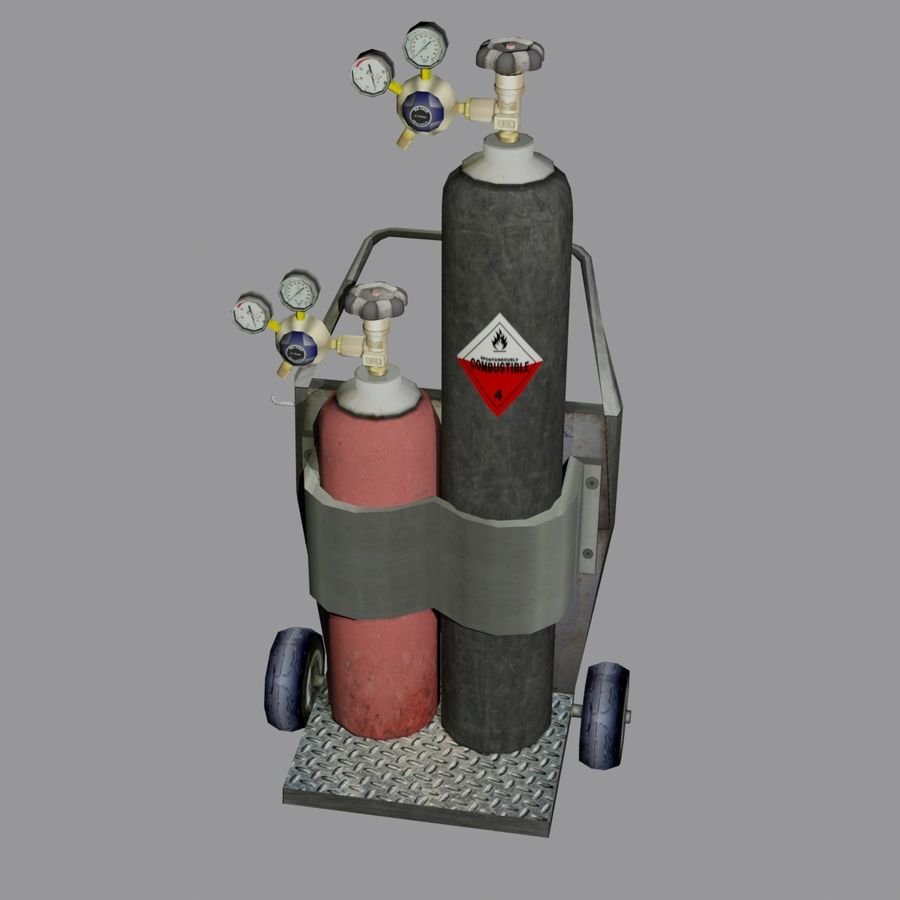 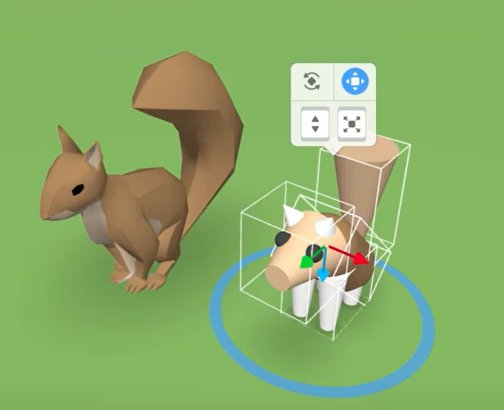 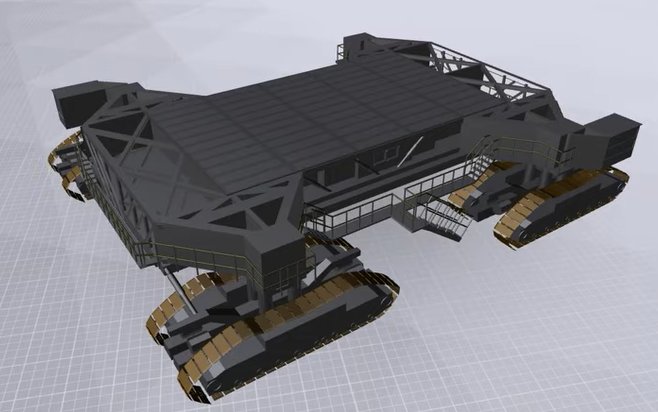 27
Atividades educacionais desenvolvidas no ambiente de metaverso
Conhecer – observar objetos e comportamentos
Compreender – observar relações de causa e efeito
Aplicar – simular experimentos e obter resultados
Analisar – observar e refletir (colaboração que pode ser apoiada por sistemas externos)
Avaliar – julgamento de valor 
Criar – ampliar o metaverso com novos objetos, comportamento alterados ou mesmo um contexto todo novo
28
Taxonomia de engajamento em mundos virtuais
29
Características distintivas do mundo virtual
Espaço 3-D com e sem imersão 
Avatares  
Ambiente de bate-papo interativo (textual ou com áudio)
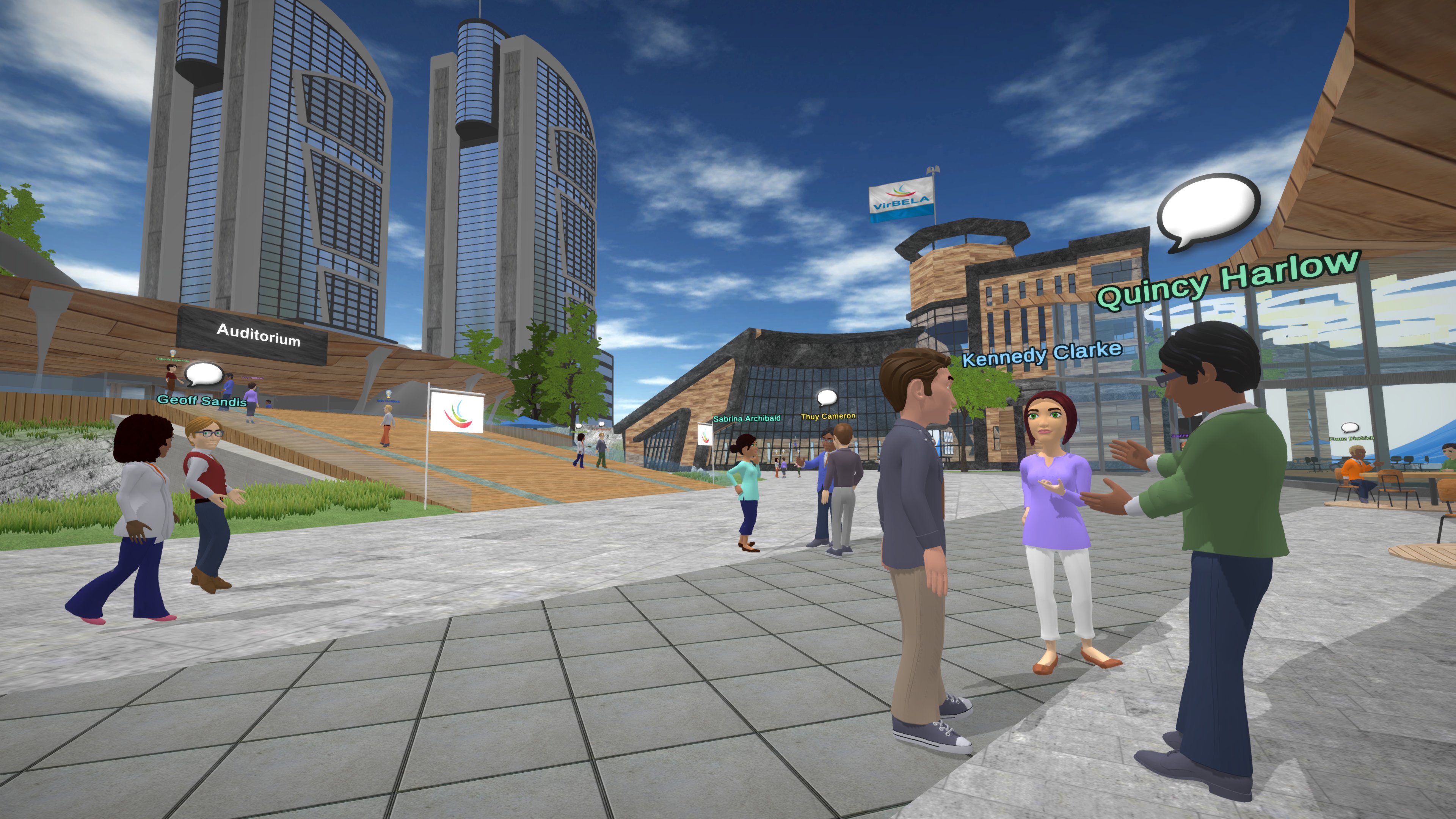 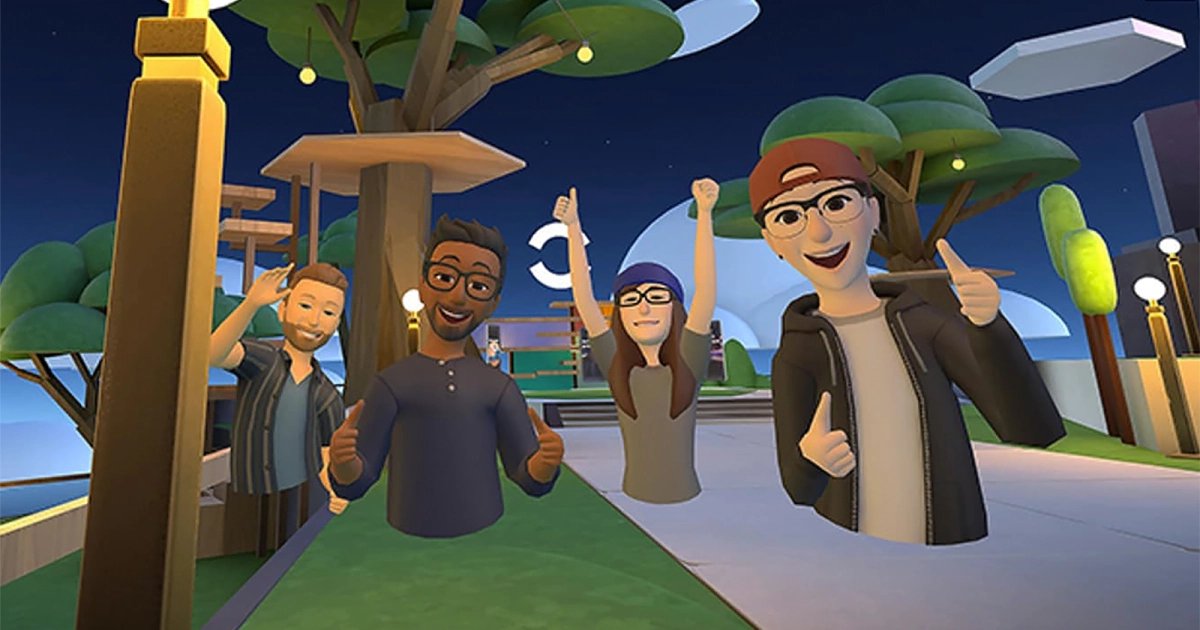 30
TAM (Technology Acceptance Model)
Para vivenciar um aprendizado aprimorado, os alunos devem reconhecer a facilidade de uso dos mundos virtuais e perceber a utilidade dos mundos virtuais em termos de TAM (Technology Acceptance Model). 
A autoeficácia do computador faz com que os alunos reconheçam os mundos virtuais como uma ferramenta útil na aprendizagem e, por sua vez, a satisfação e o comportamento são afetados por esse processo. 
Além disso, a capacidade dos alunos de controlar esta tecnologia deve ser assegurada e deve ser fornecida orientação sobre como usar esta mídia quando projetamos instrução dentro deste ambiente.
31
TAM - Technology Acceptance Model
TAM é uma teoria de sistemas de informação que modela como os usuários aceitam e usam uma tecnologia.
 O modelo sugere que, quando os usuários são apresentados a uma nova tecnologia, vários fatores influenciam sua decisão sobre como e quando eles a usarão. 
facilidade de uso percebida (PEOU - perceived ease of use)
utilidade percebida (PU - perceived usefulness) 
Ludicidade percebida (PPLF - perceived playfulness )
Atitude em relação ao uso (ATT -attitude toward use)
Intensão comportamental de uso (BI- behavioral intention (BI) 
Uso real (actual usage).
32
Referências
BLOOM, B. S. et al. Taxonomia de objetivos educacionais: domínio cognitivo. Tradução de Flávia Maria Sant'Anna. Porto Alegre: Globo, 1983. 

DEWEY, John. Experiência e educação. Editora vozes, 2023.

KOLB, David. Experiential Learning: Experience as the Source of Learning and Development. Pearson Education, Inc. Upper Saddle River, New Jersey. 2015

MAYER. Richard. Multimedia learning. (3rd ed.), Cambridge University Press, New York. 2021

ANDERSON, Lorin W.; KRATHWOHL, David R. A taxonomy for learning, teaching, and assessing: A revision of Bloom's taxonomy of educational objectives. Longman, 2001 

MYLLER, Niko; BEDNARIK, Roman; SUTINEN, Erkki; BEN-ARI, Mordechai. Extending the engagement taxonomy: software visualization and collaborative learning. Transactions on computing education, v. 9, n. 1, art. 7, Mar. 2009.

PAAVOLA, Sami et al. The roles and uses of design principles in a project on trialogical learning. Research in Learning Technology, 2011.

TAROUCO, L. M.; SILVA, P. F.; HERPICH, F. Cognição e aprendizagem em mundo virtual imersivo – 2. ed. – Porto Alegre: Editora da UFRGS, 2020.

VYGOTSKY, Lev S. A formação social da mente. São Paulo: Martins Fontes, 1984.
33
Perguntas
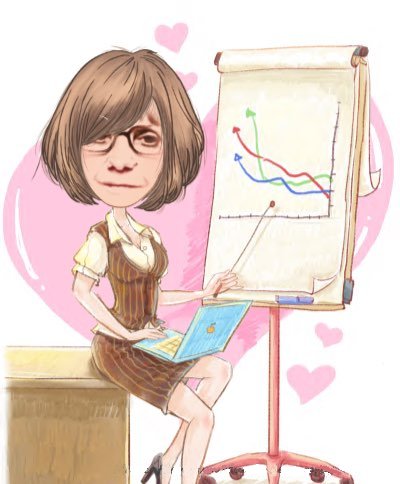 Avatar - Ambiente Virtual de Aprendizagem e Trabalho Acadêmico Remoto https://www.ufrgs.br/avatar/
34